PONAVLJANJE I PREGLED RADOVA
Metali, svojstva metala i legure
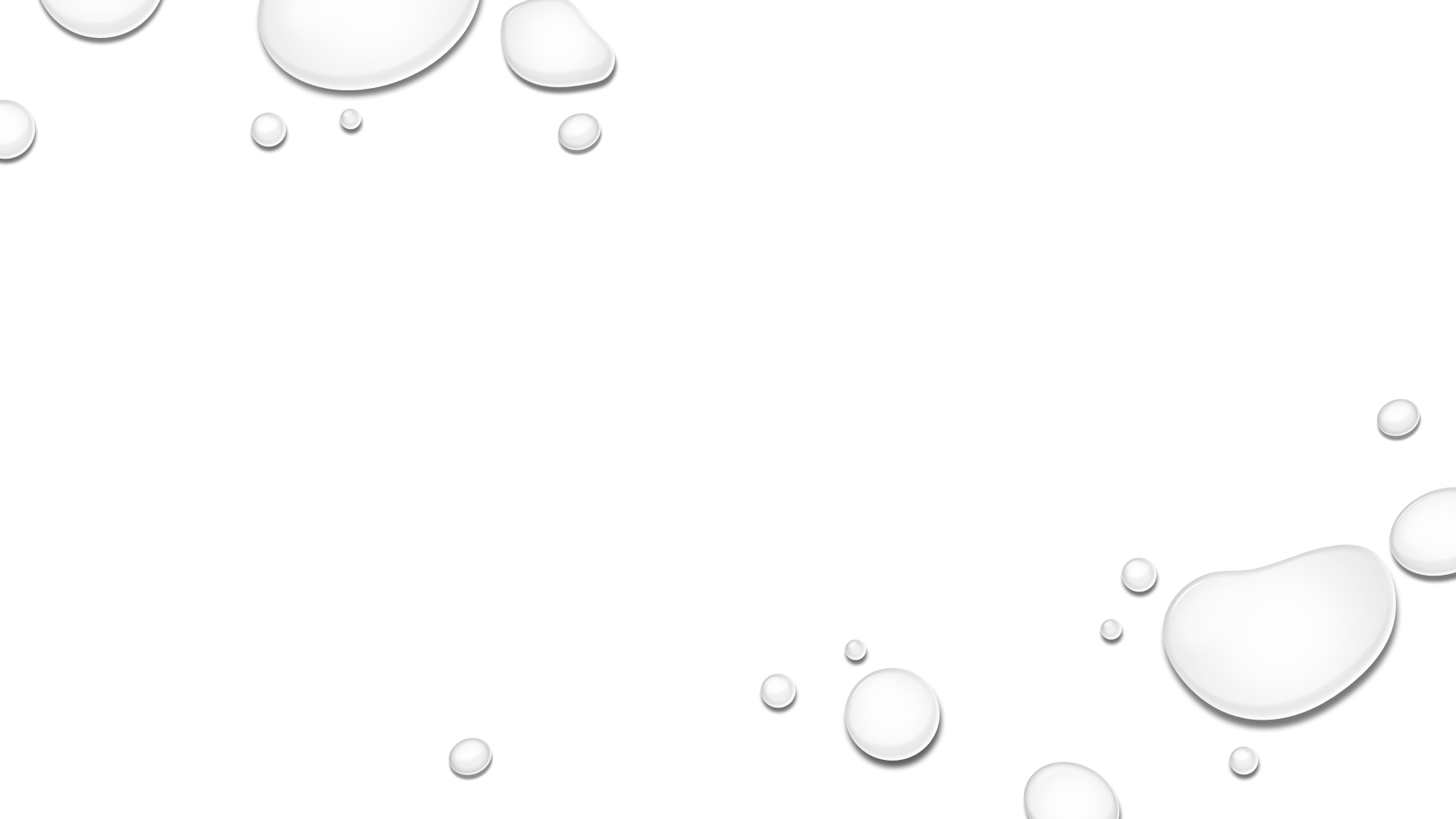 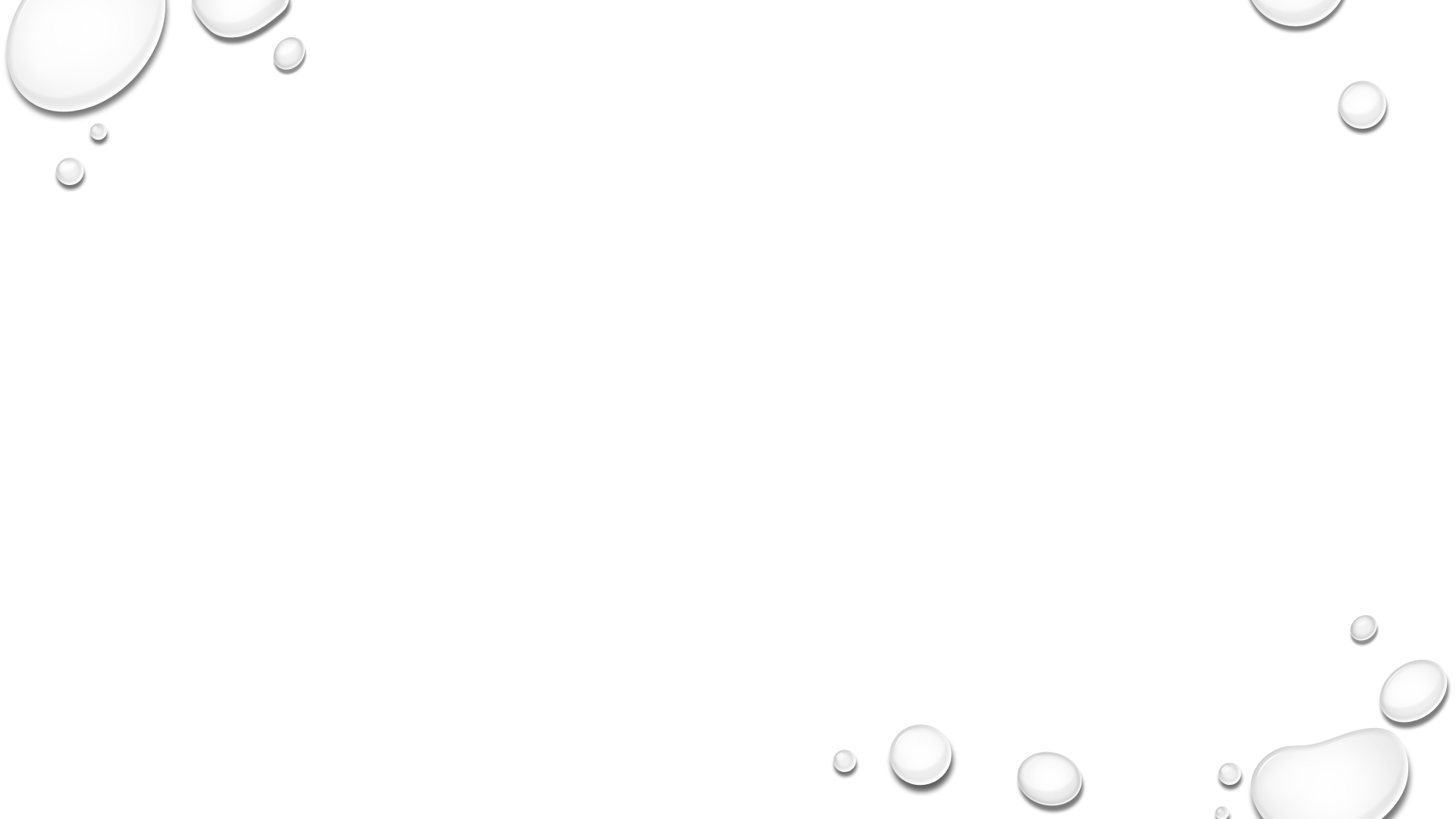 Praktičan rad
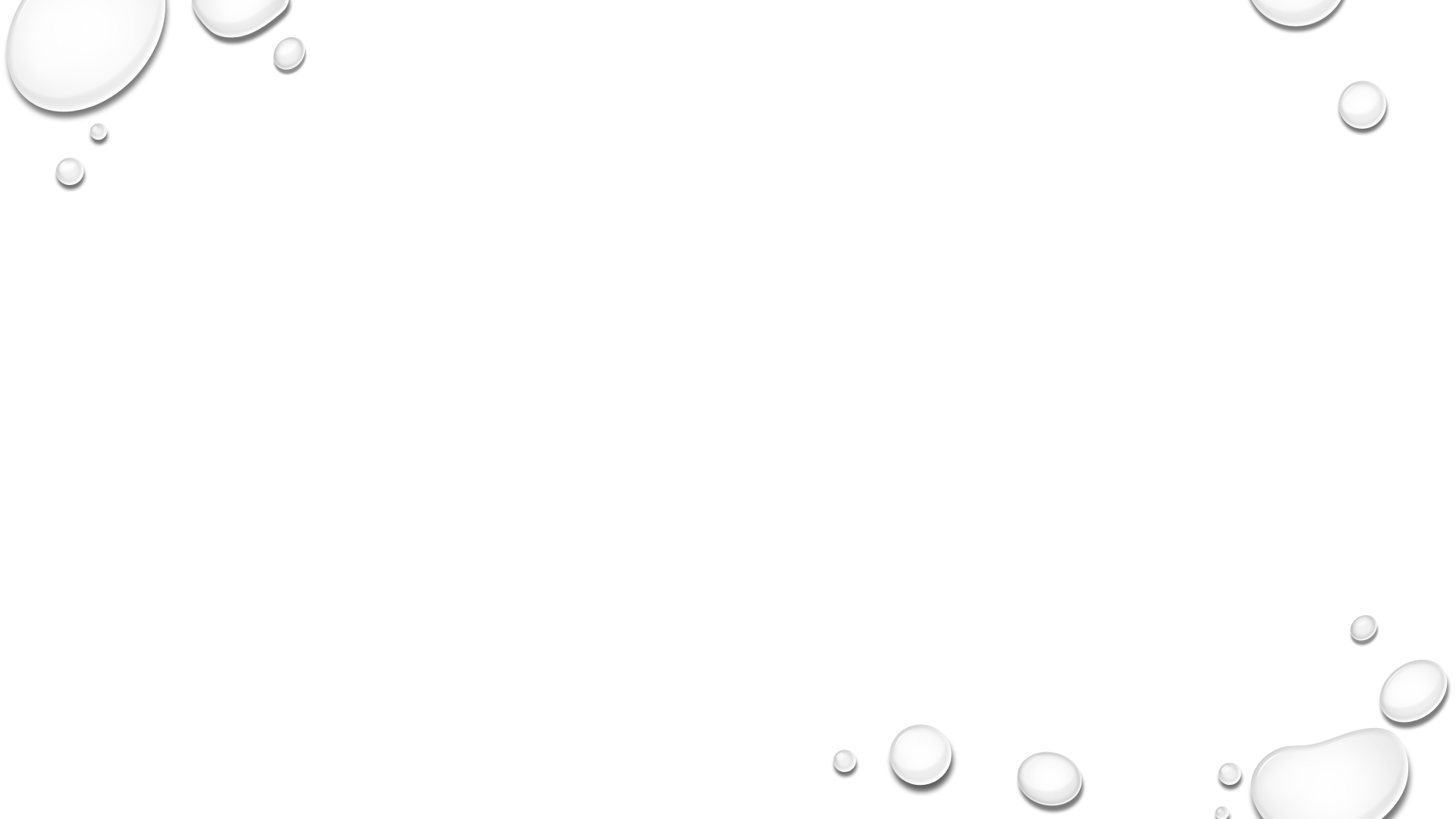 STALAK ZA MOBITELpogled sprijeda
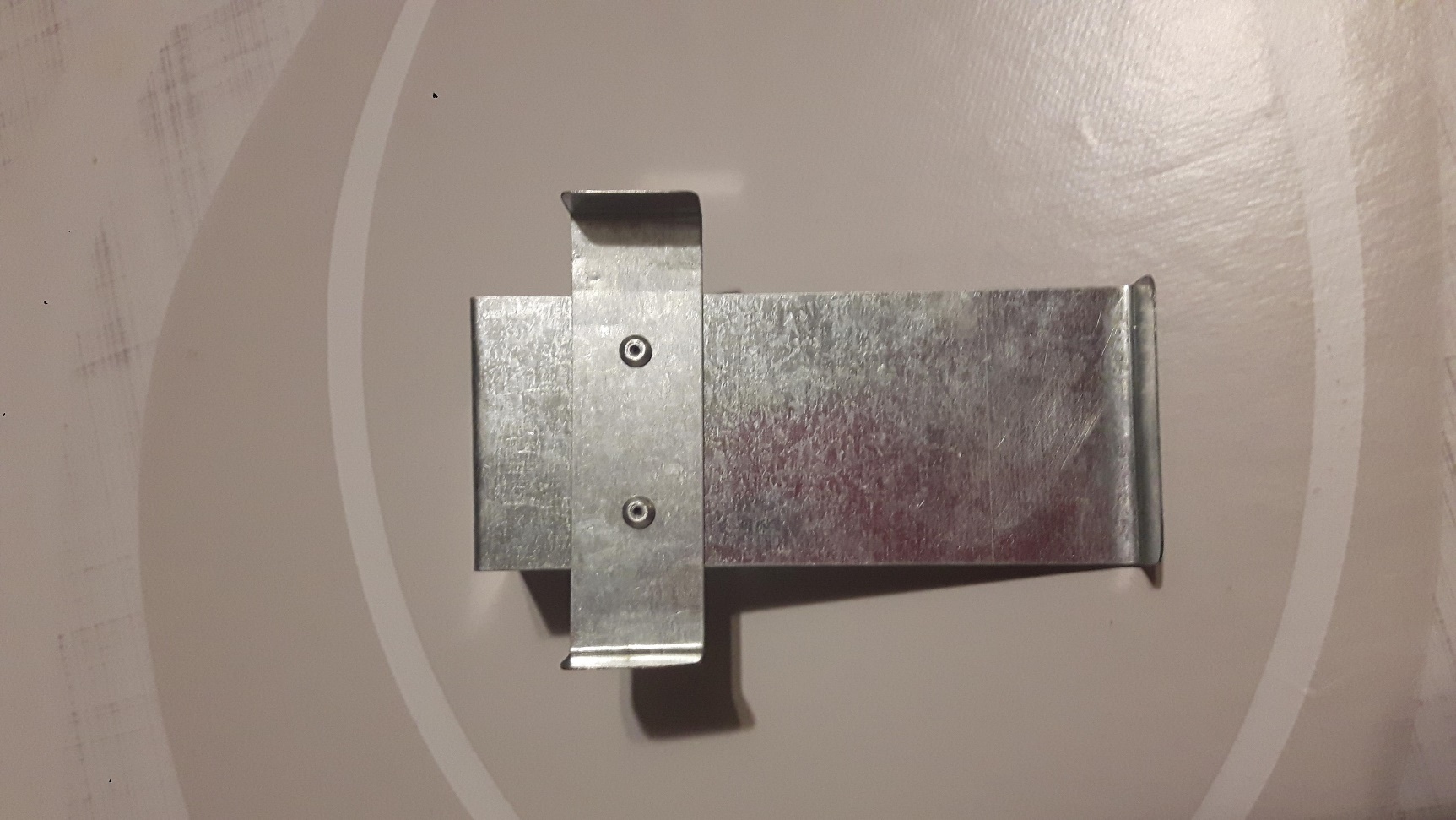 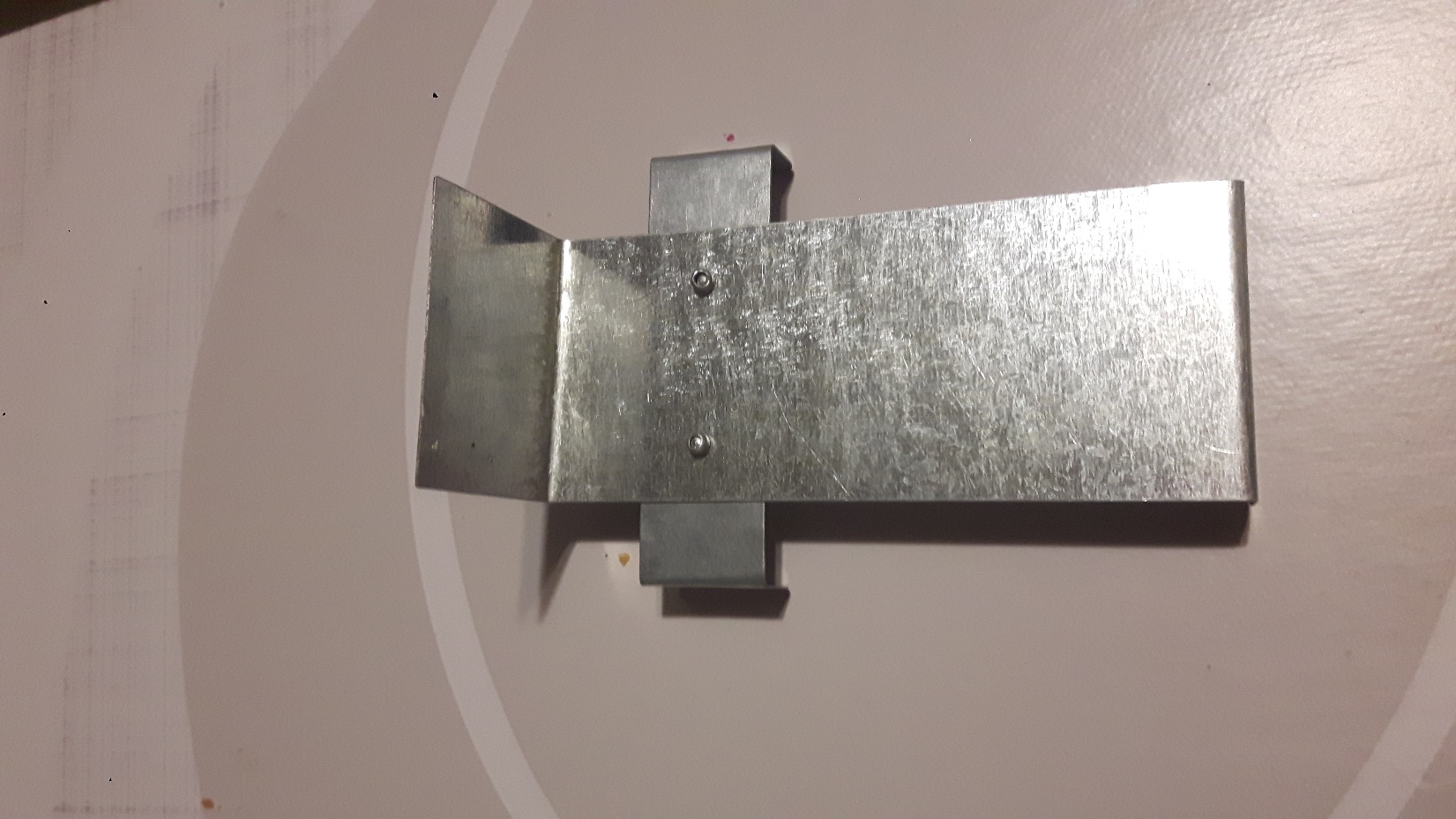 Spajanje lima pop zakovicama – spoj zakivanjem
Spajanje lima vijcima i maticom 
(prema vlastitom odabiru)
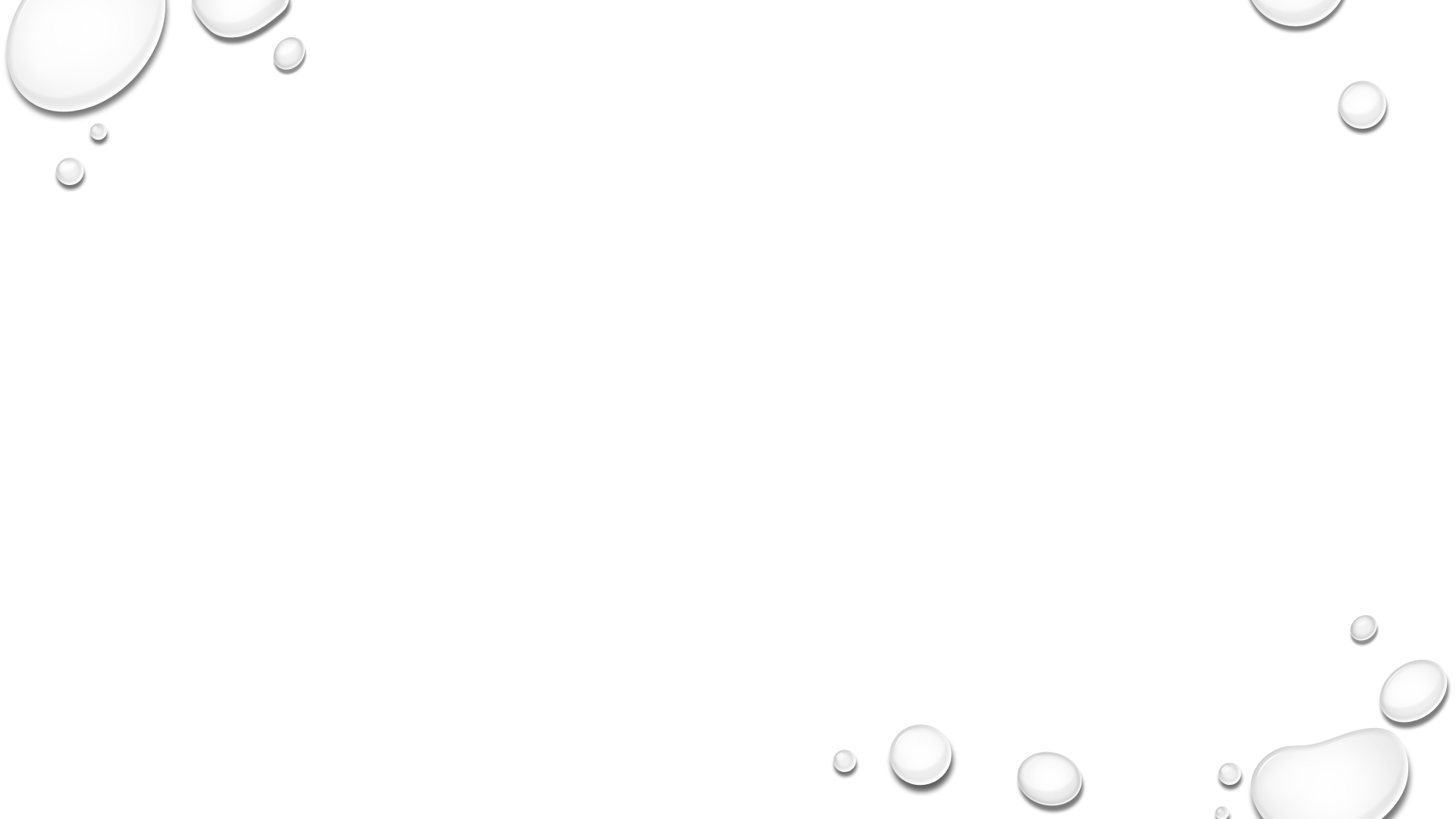 STALAK ZA MOBITELstražnja  strana
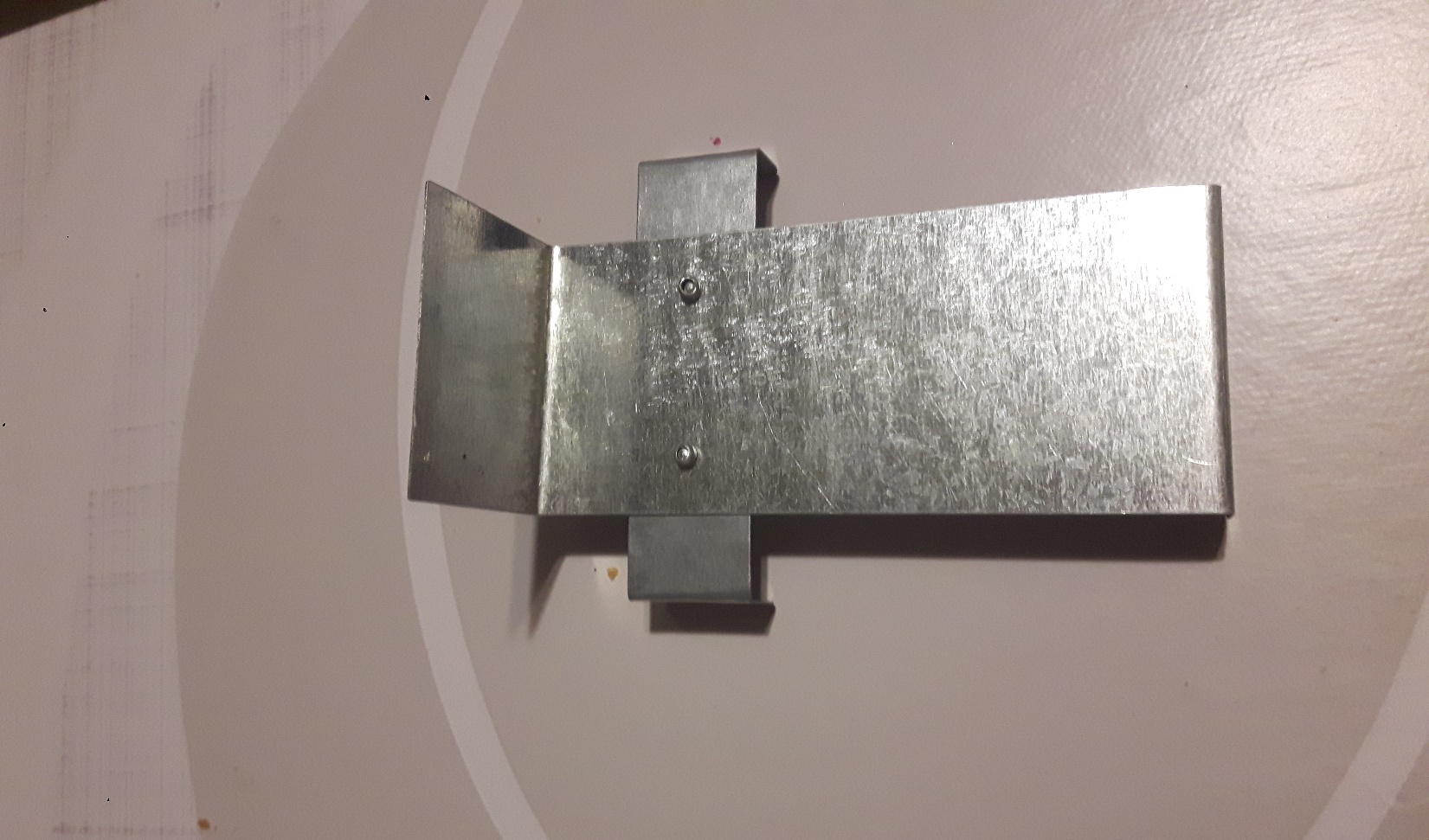 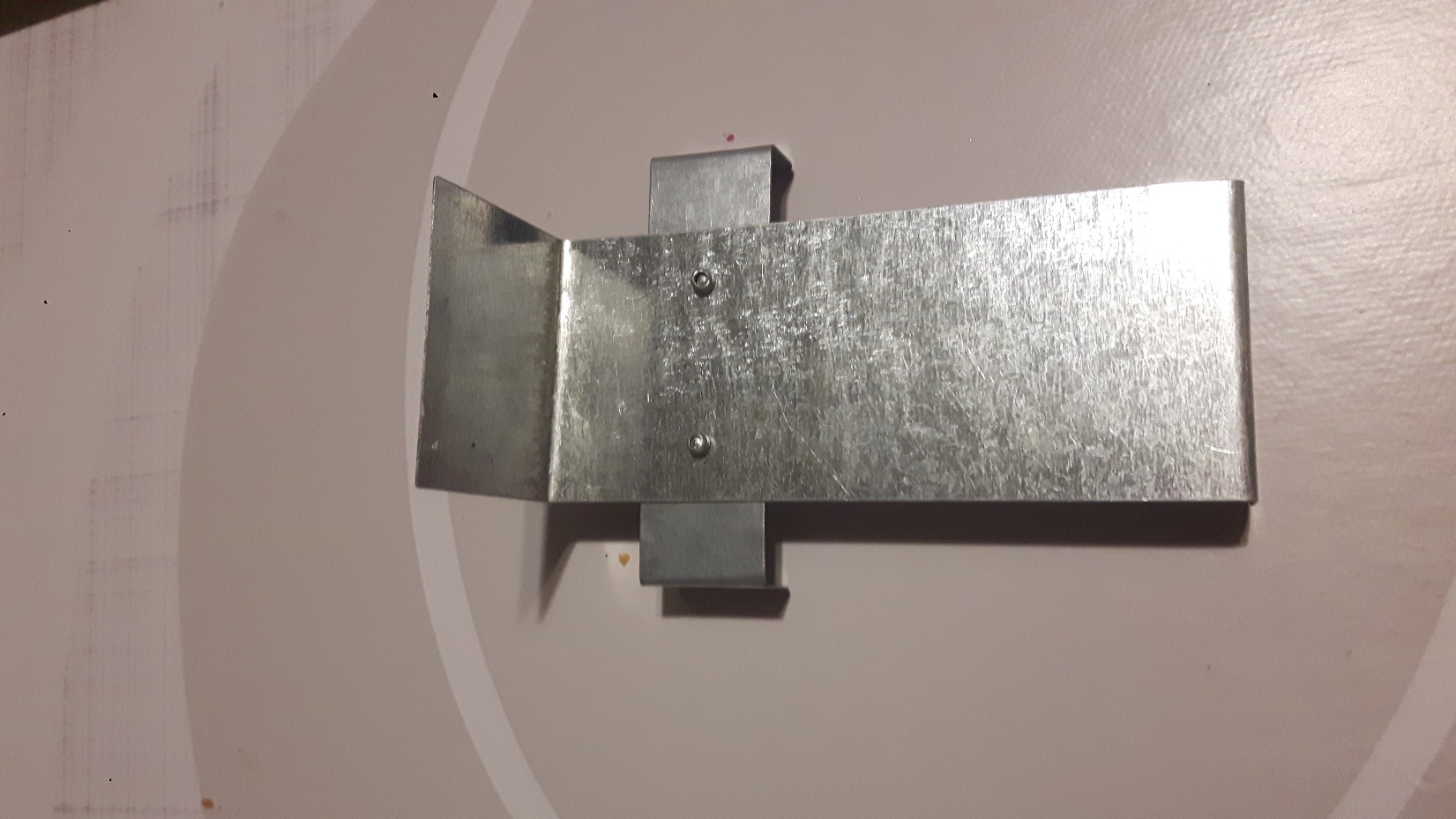 Spajanje pop zakovicama
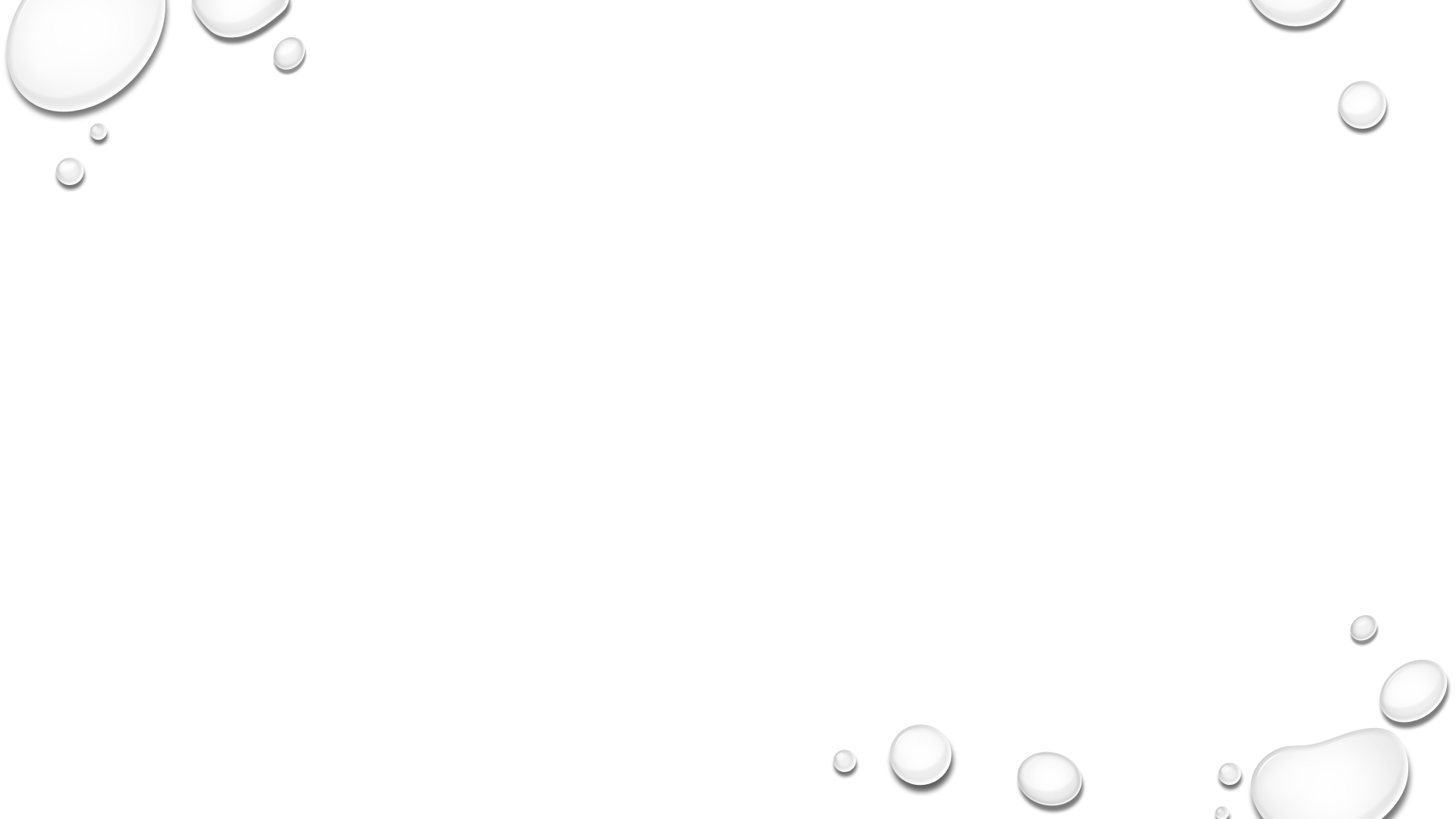 STALAK ZA naljepnice
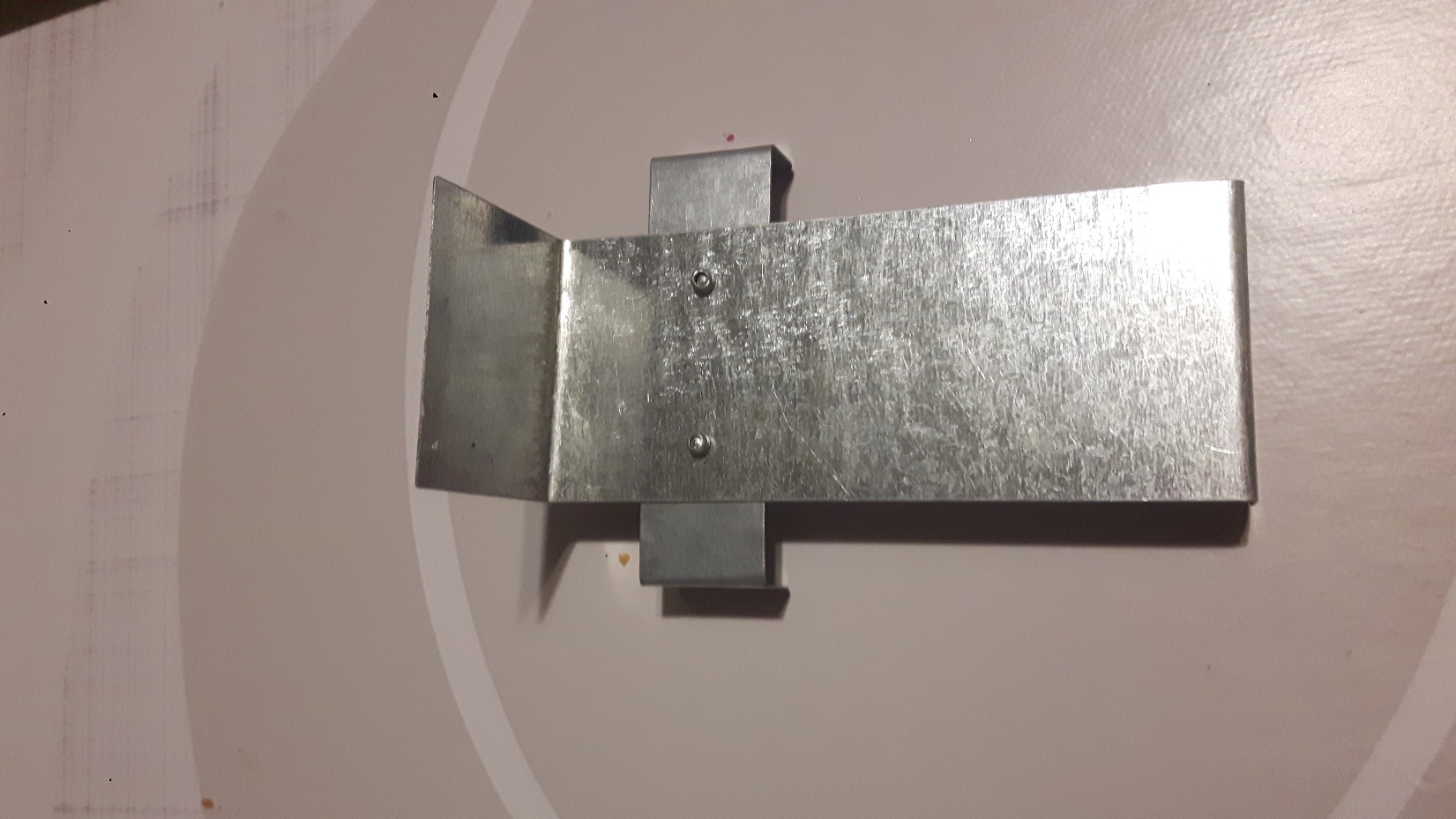 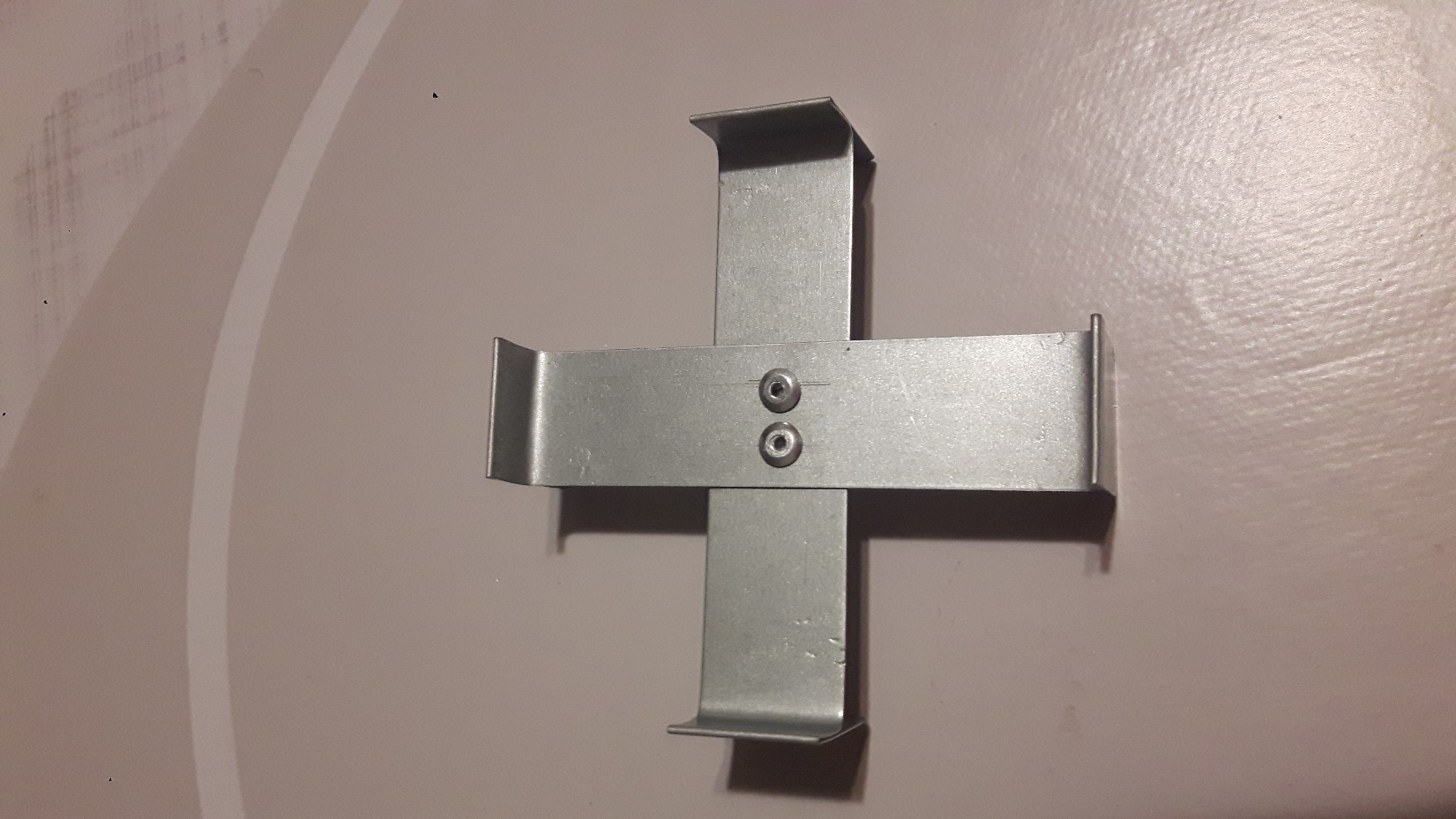 Spajanje pop zakovicama
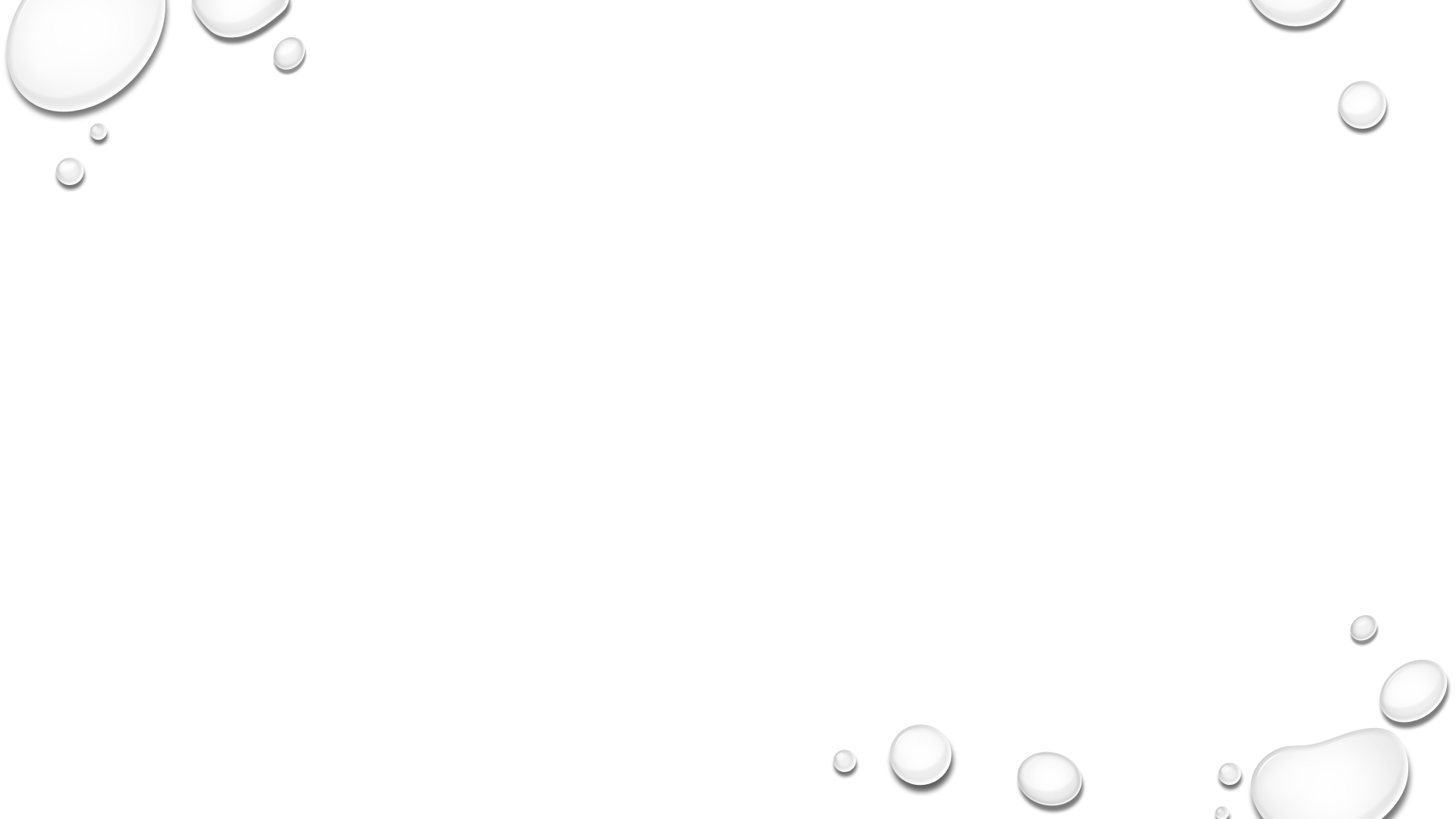 STALAK ZA post it naljepnice
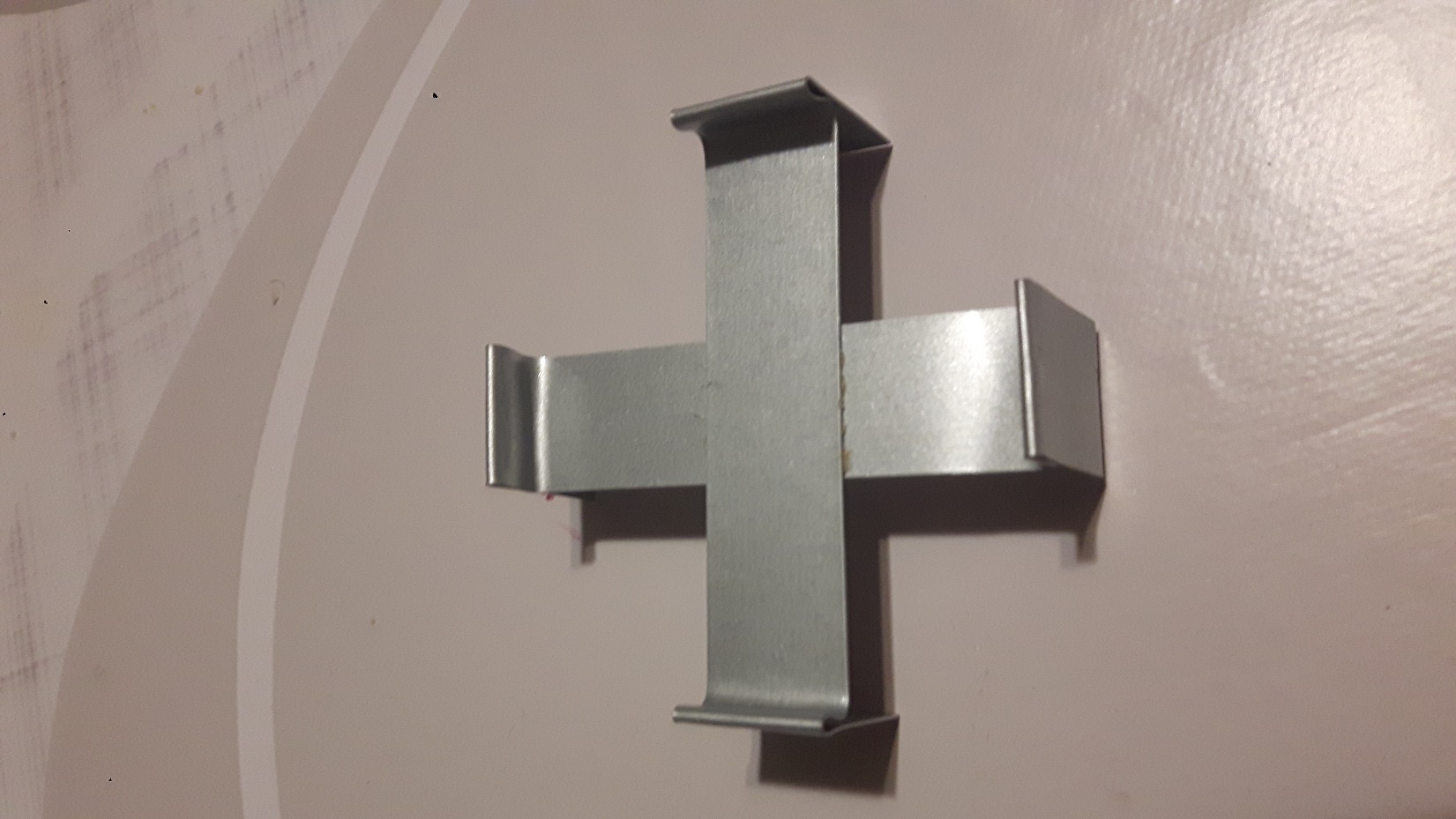 Spajanje ljepljenjem ili lemljenjem
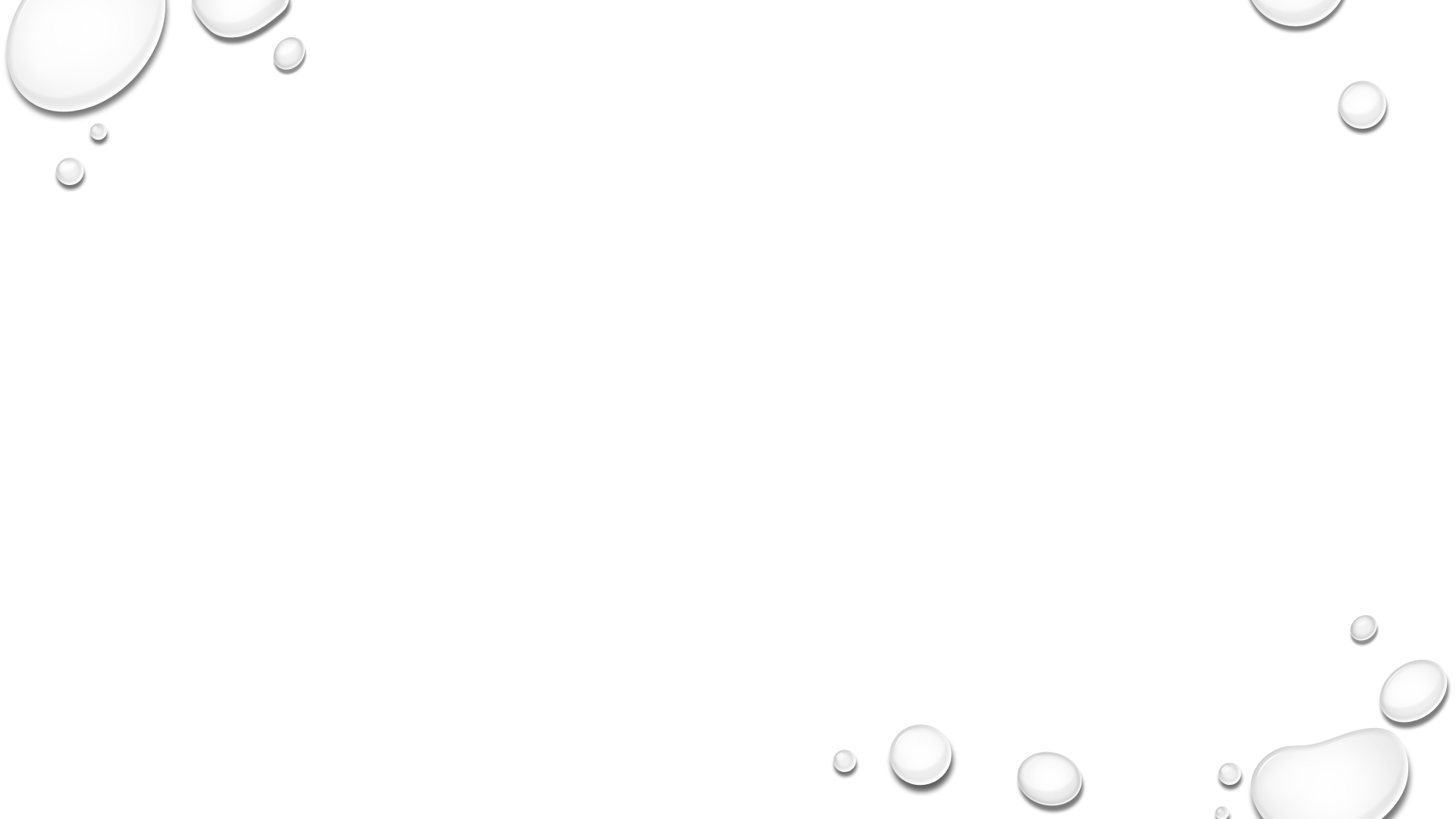 STALAK ZA mobitel
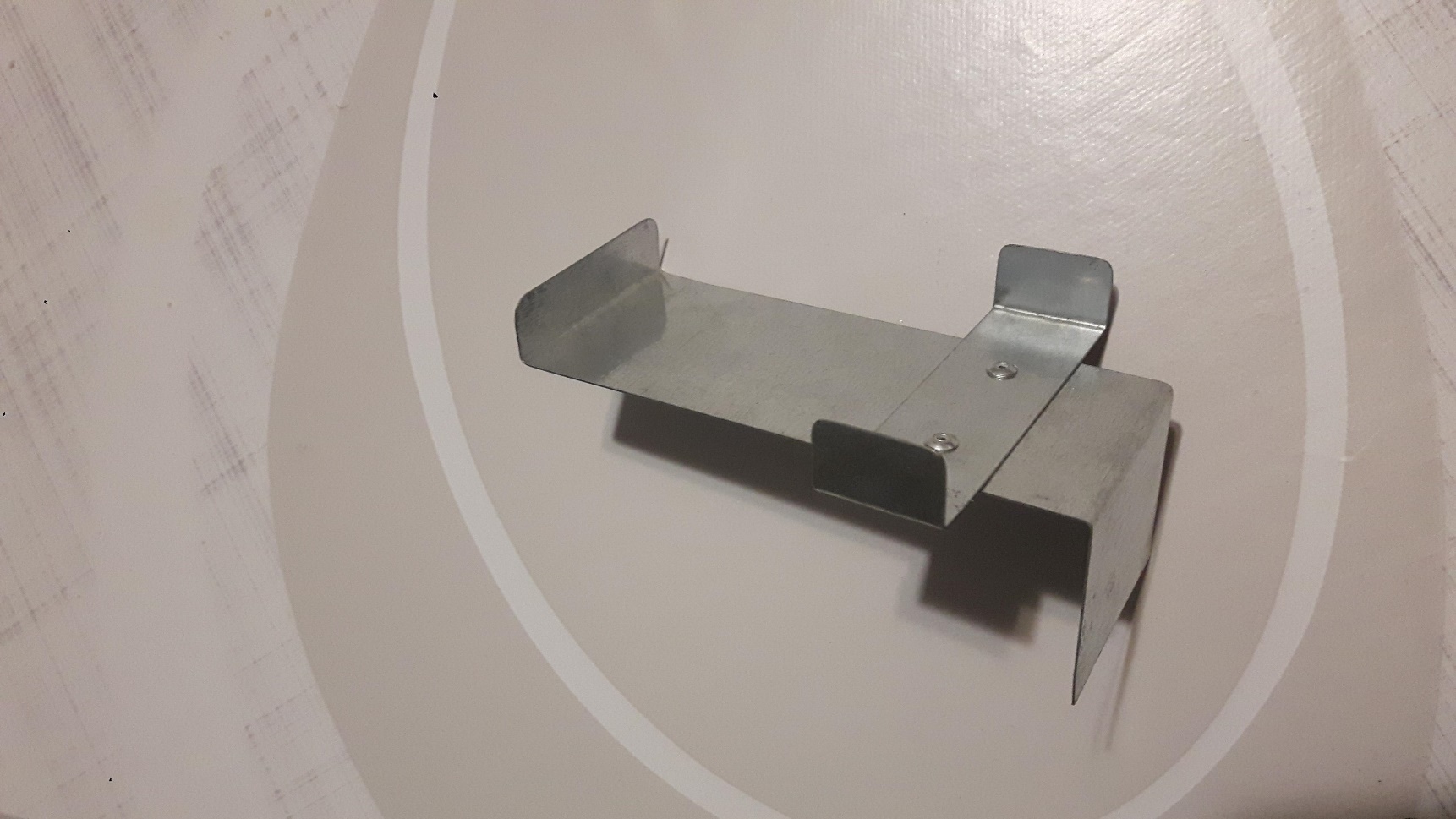 poboljšanja – vrhovi pobrušeni, zaobljeni
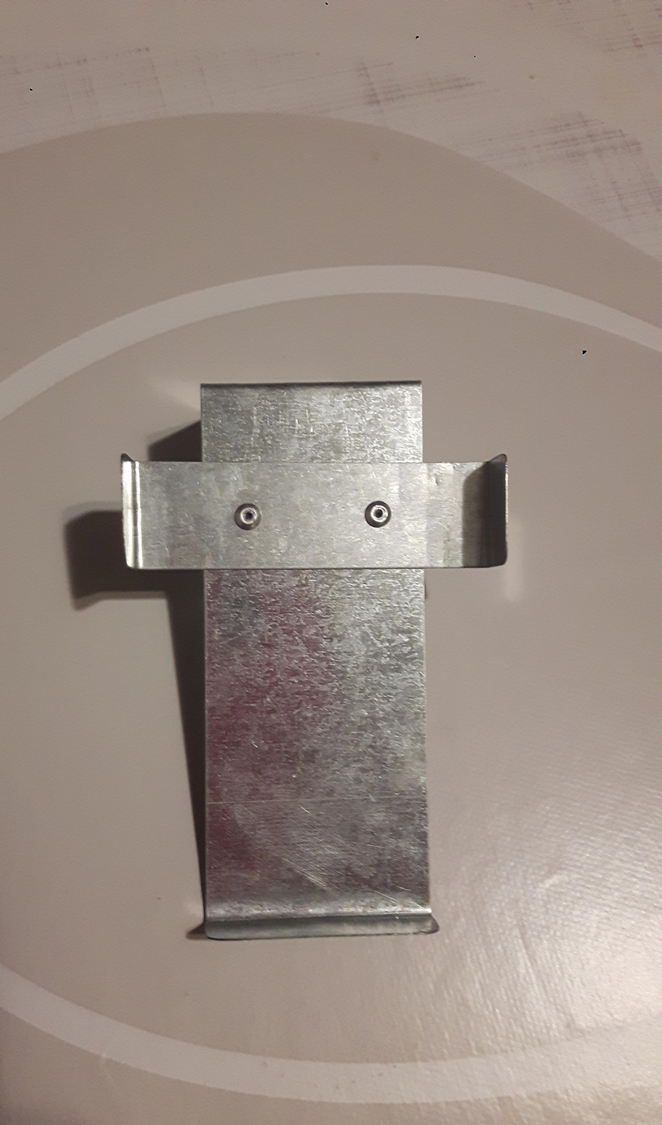 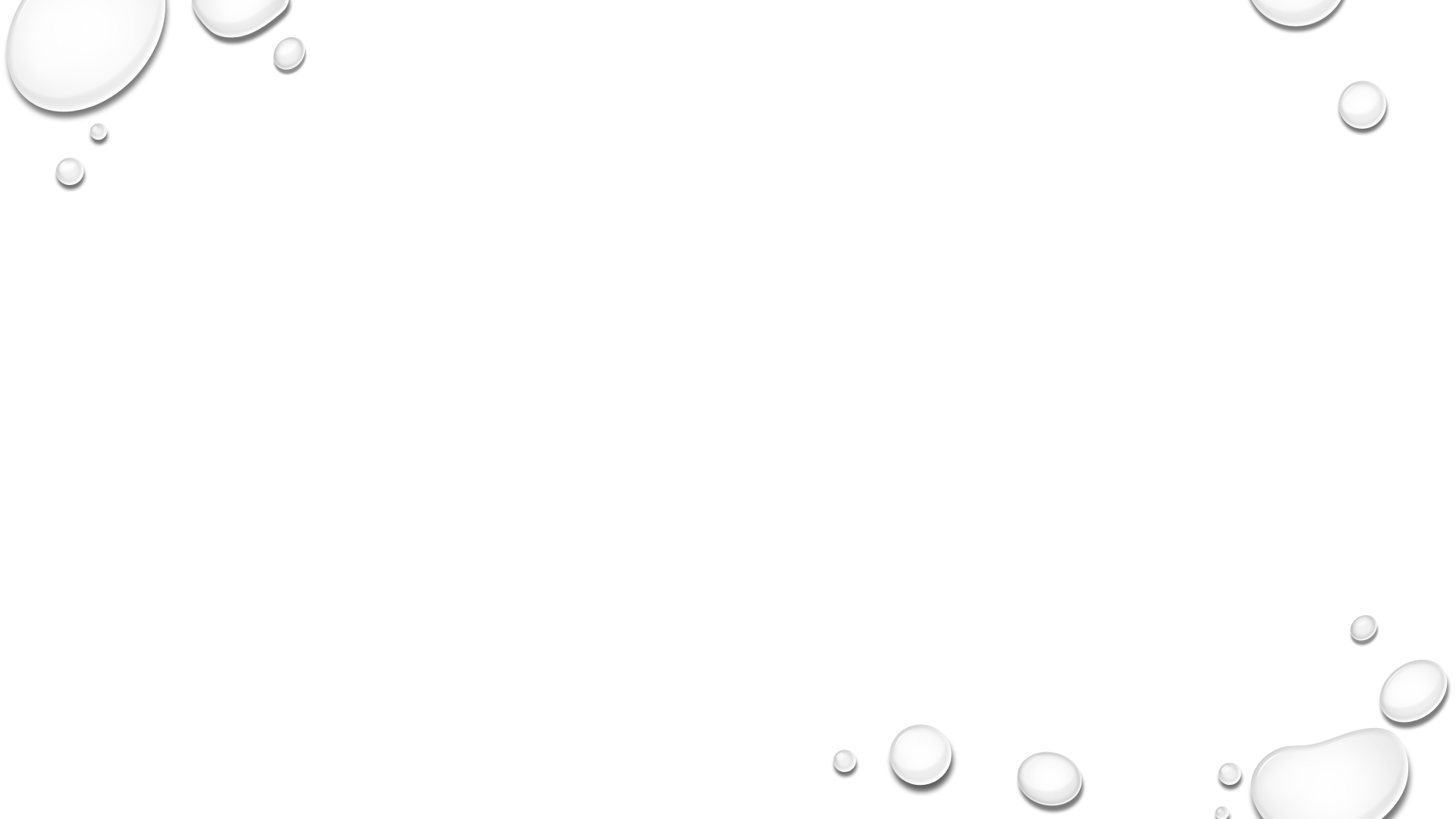 Tablica vrednovanja
Zamijeni uradak s učenikom koji sjedi do tebe. 
Vrednuj njegov uradak.
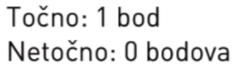 1.

2.

3.

4.

5.
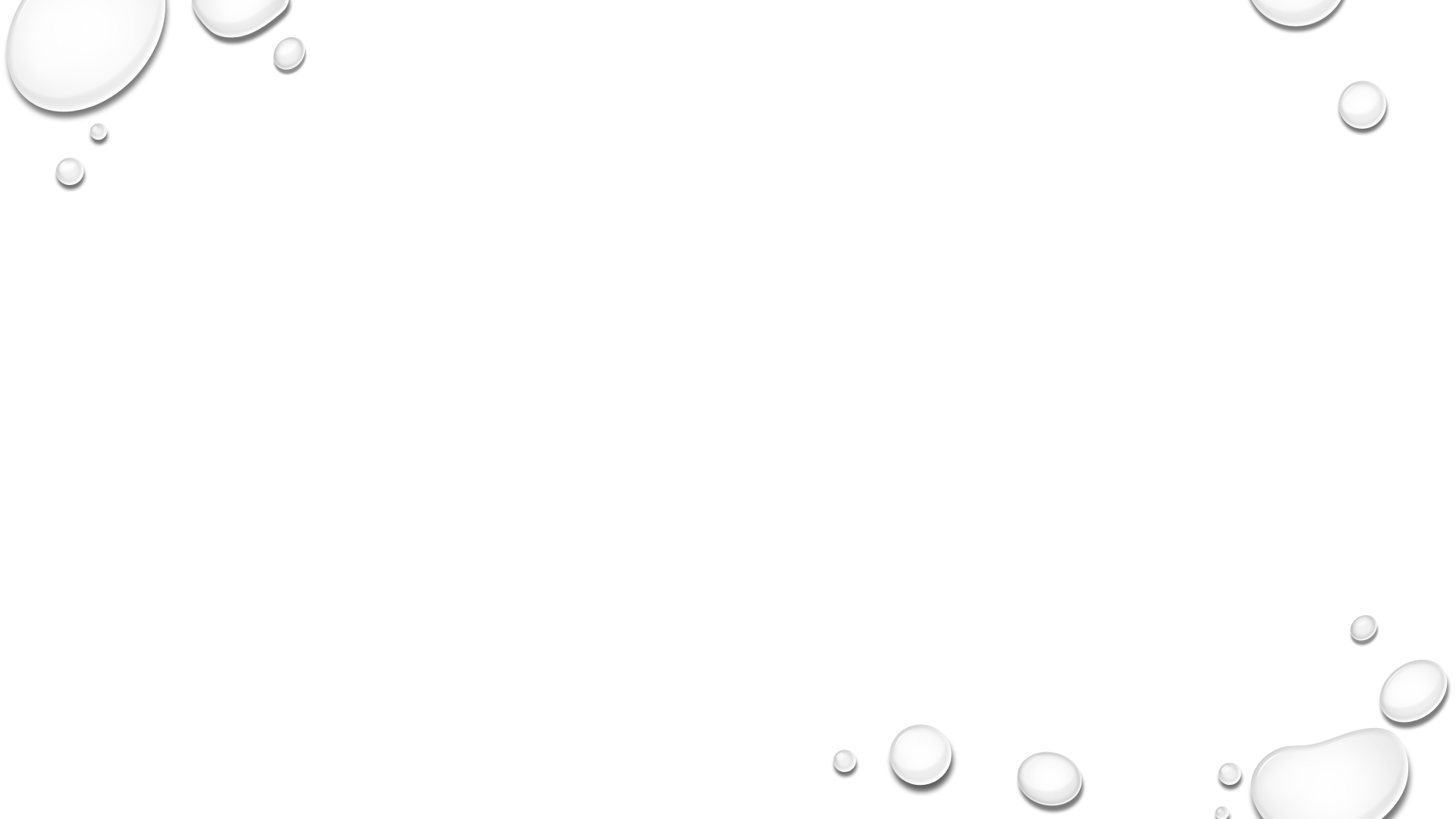 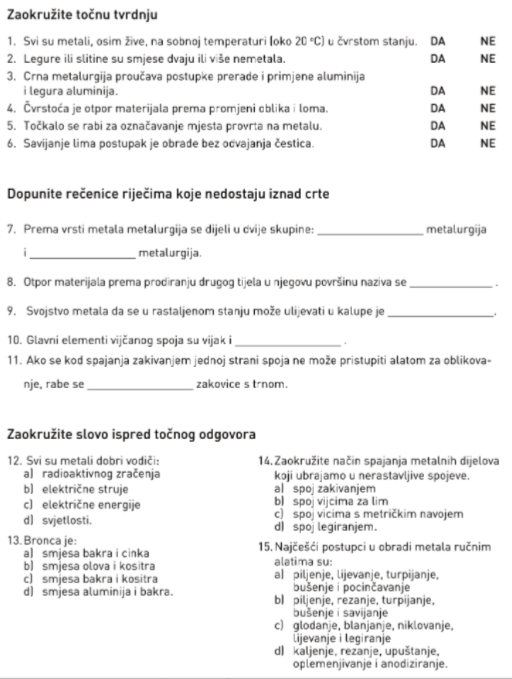 PONAVLJANJE
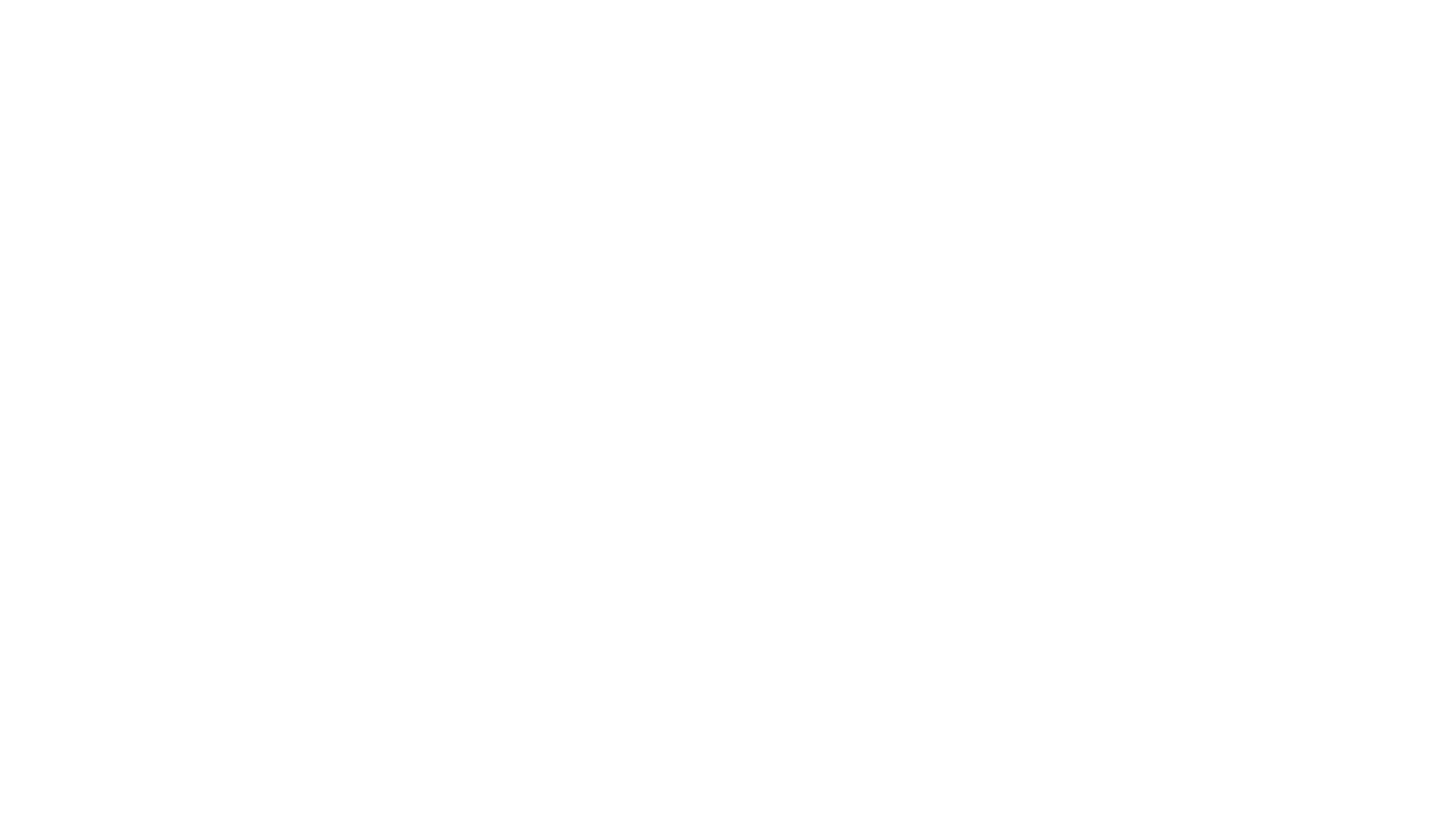 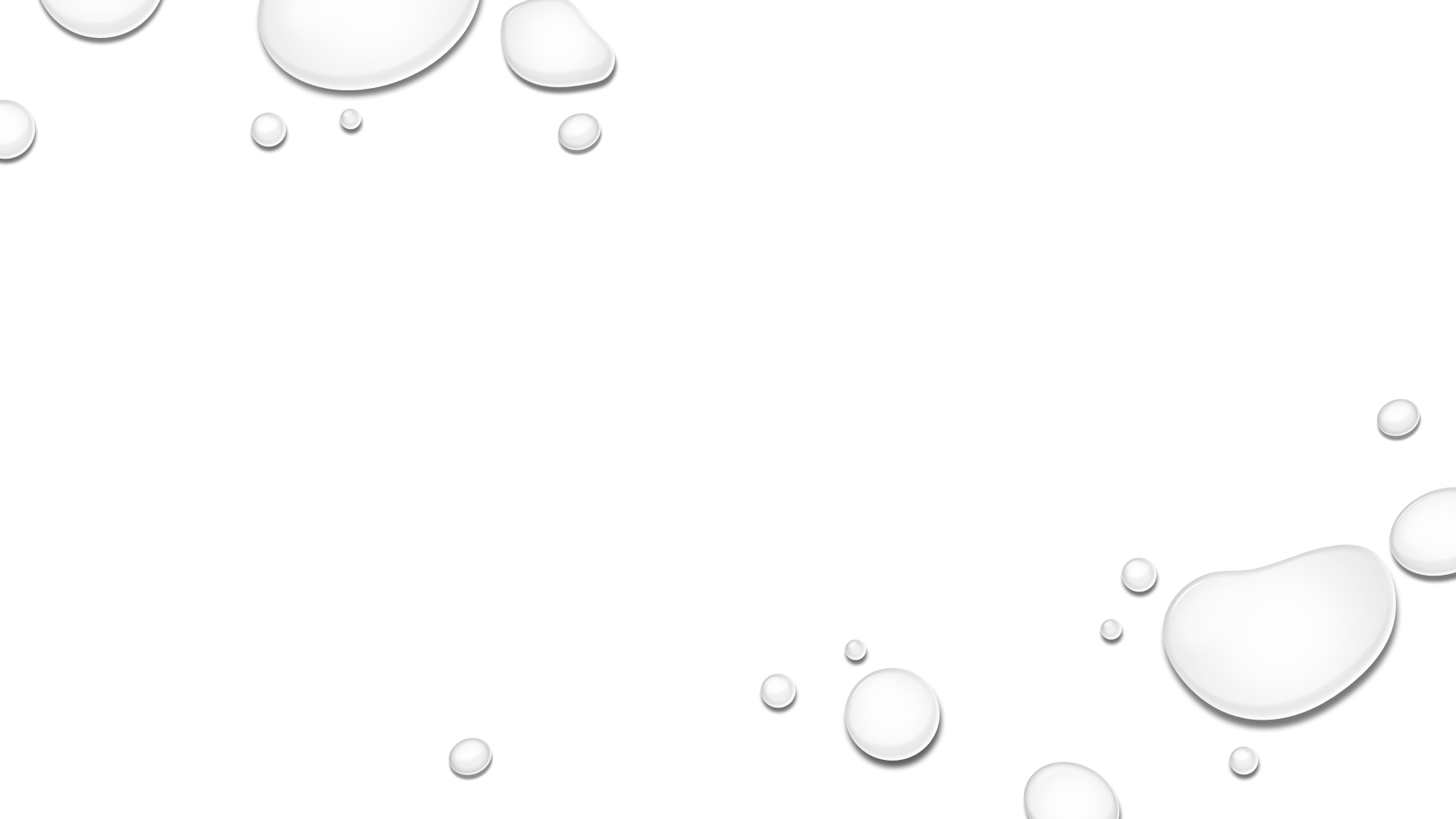 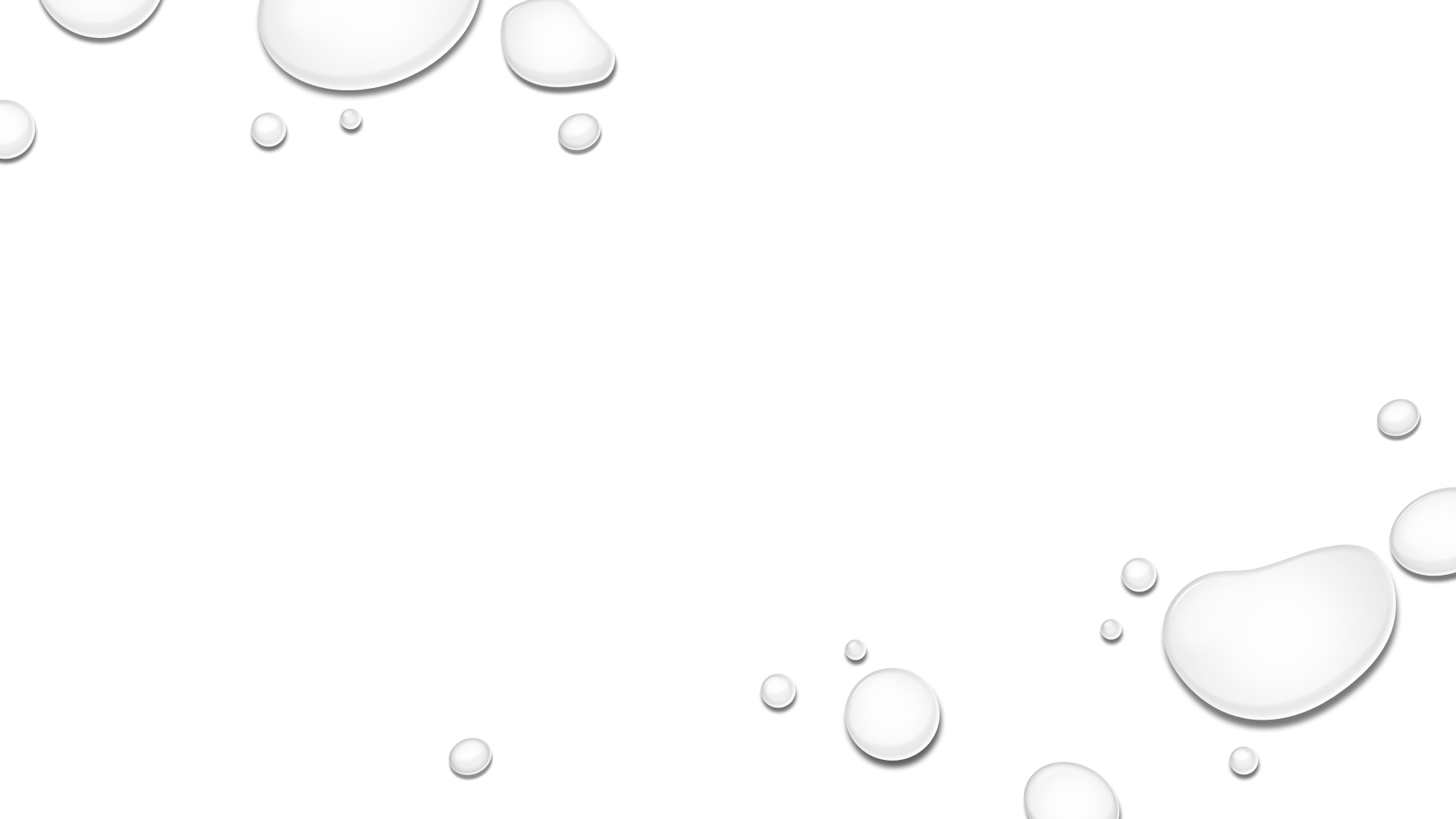 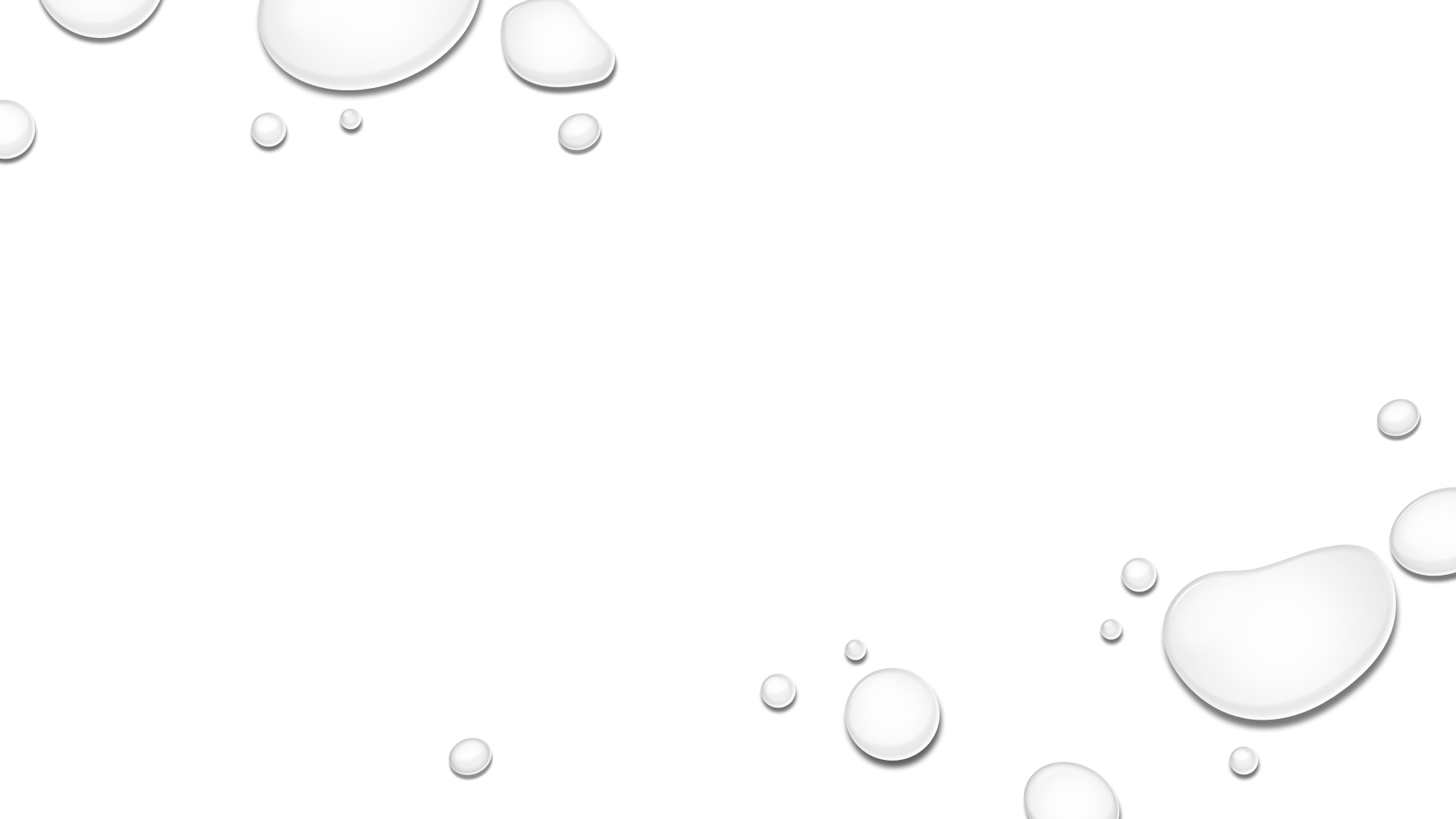 PONAVLJANJE
https://player.quizalize.com/quiz/59fea445-5d77-4da9-a7b7-9306b354556a

https://www.e-sfera.hr/dodatni-digitalni-sadrzaji/e1b84366-3e7a-4cb4-8bb5-38129336ef3c/
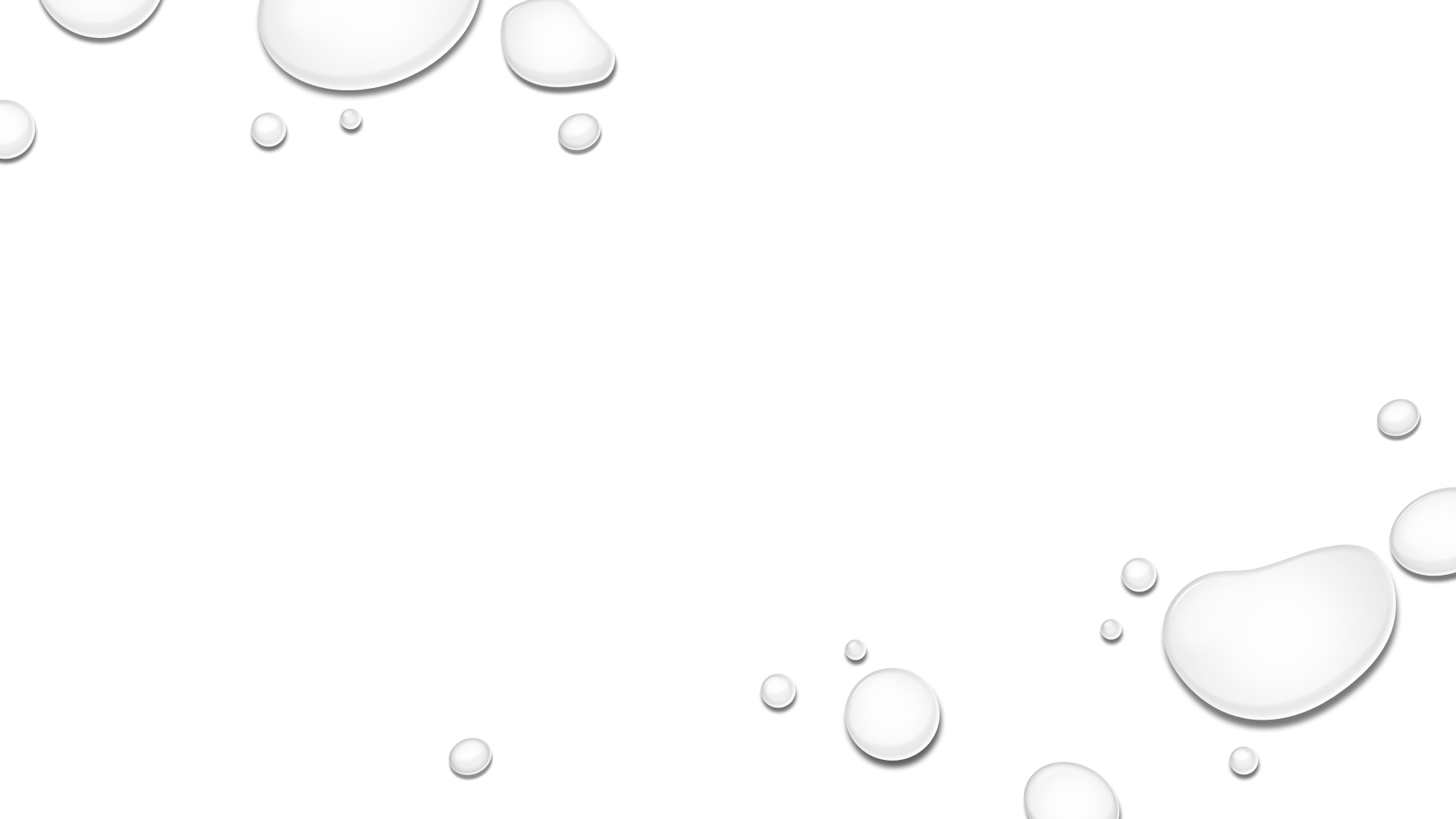 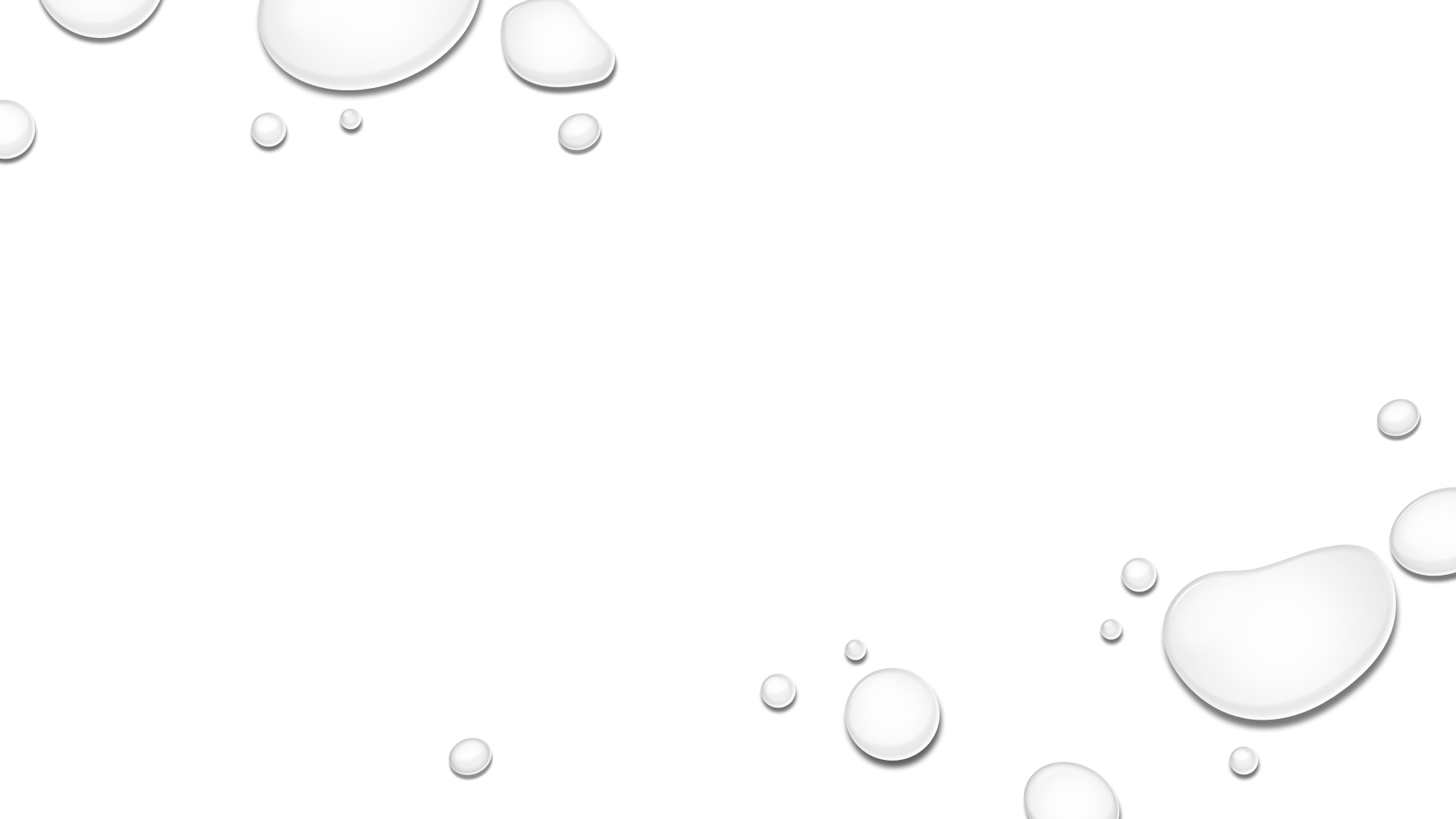 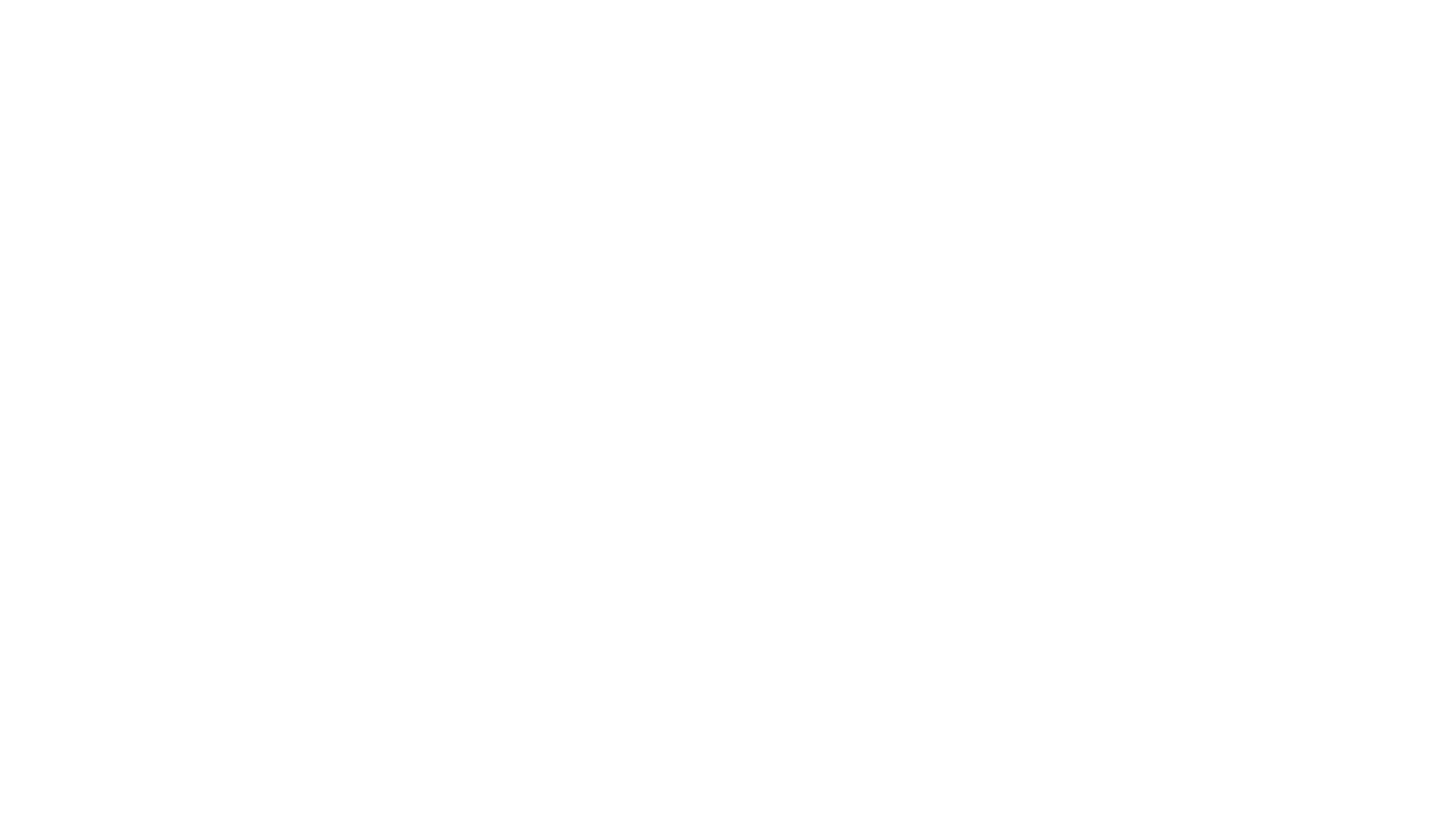 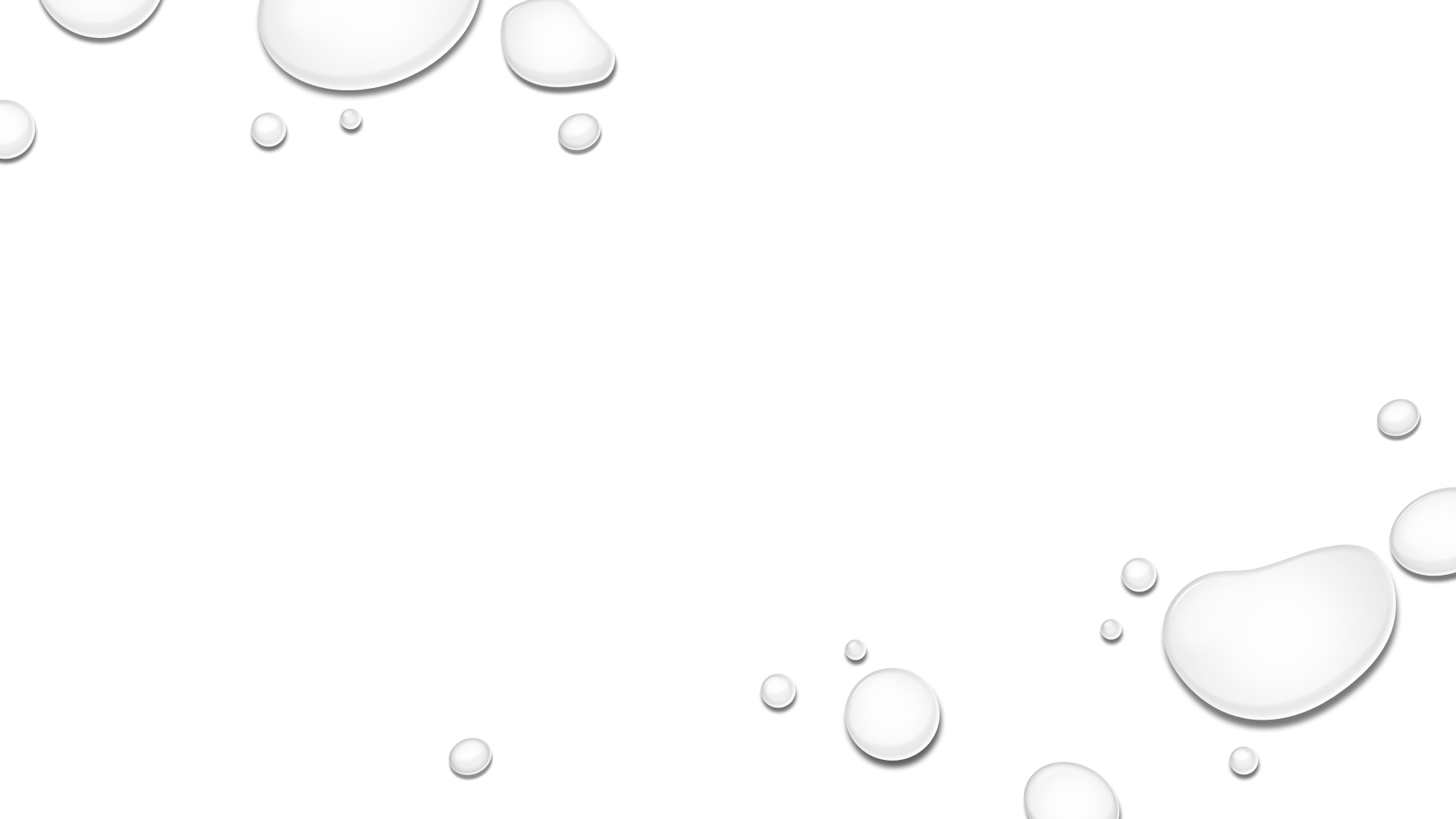 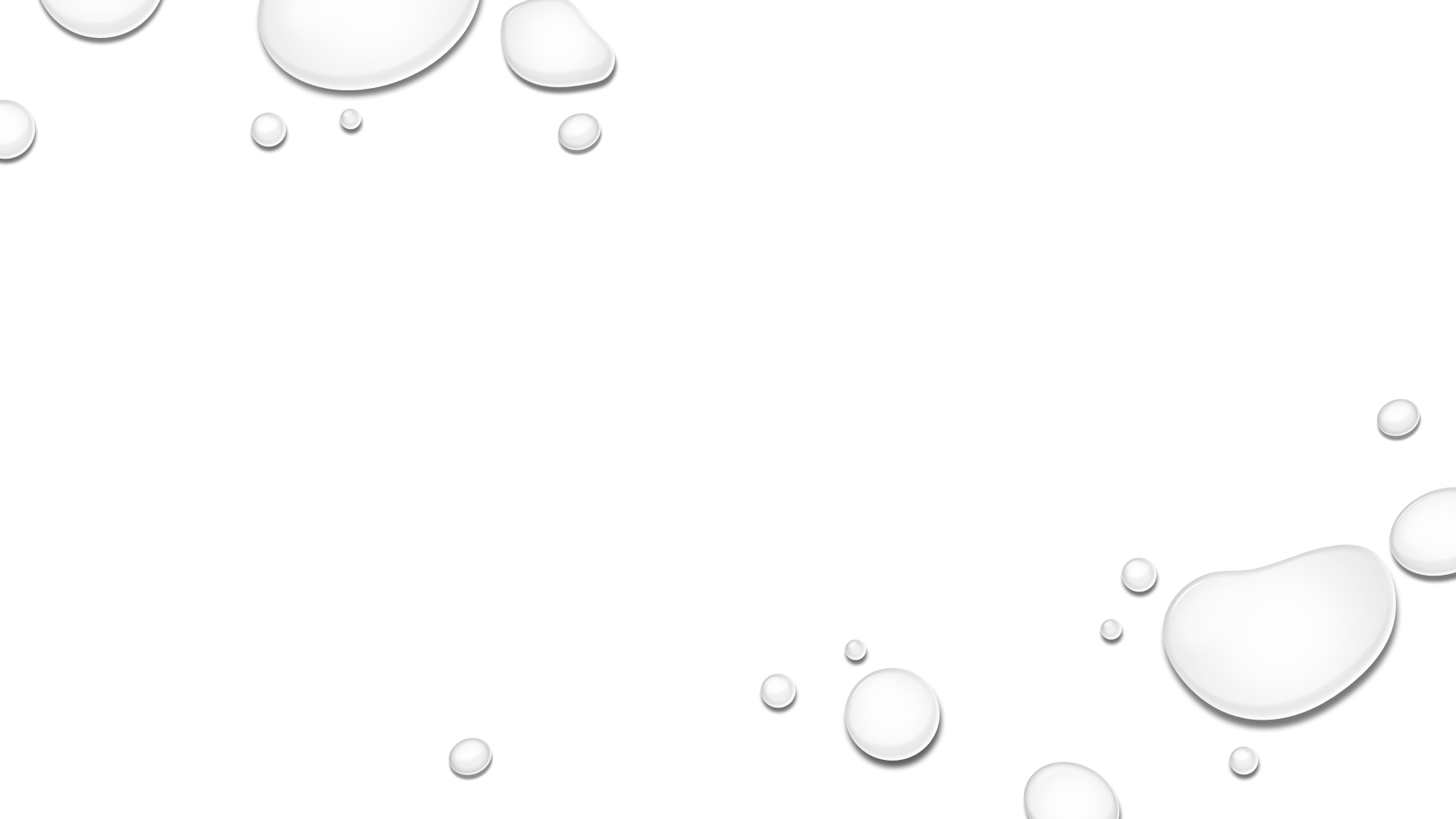 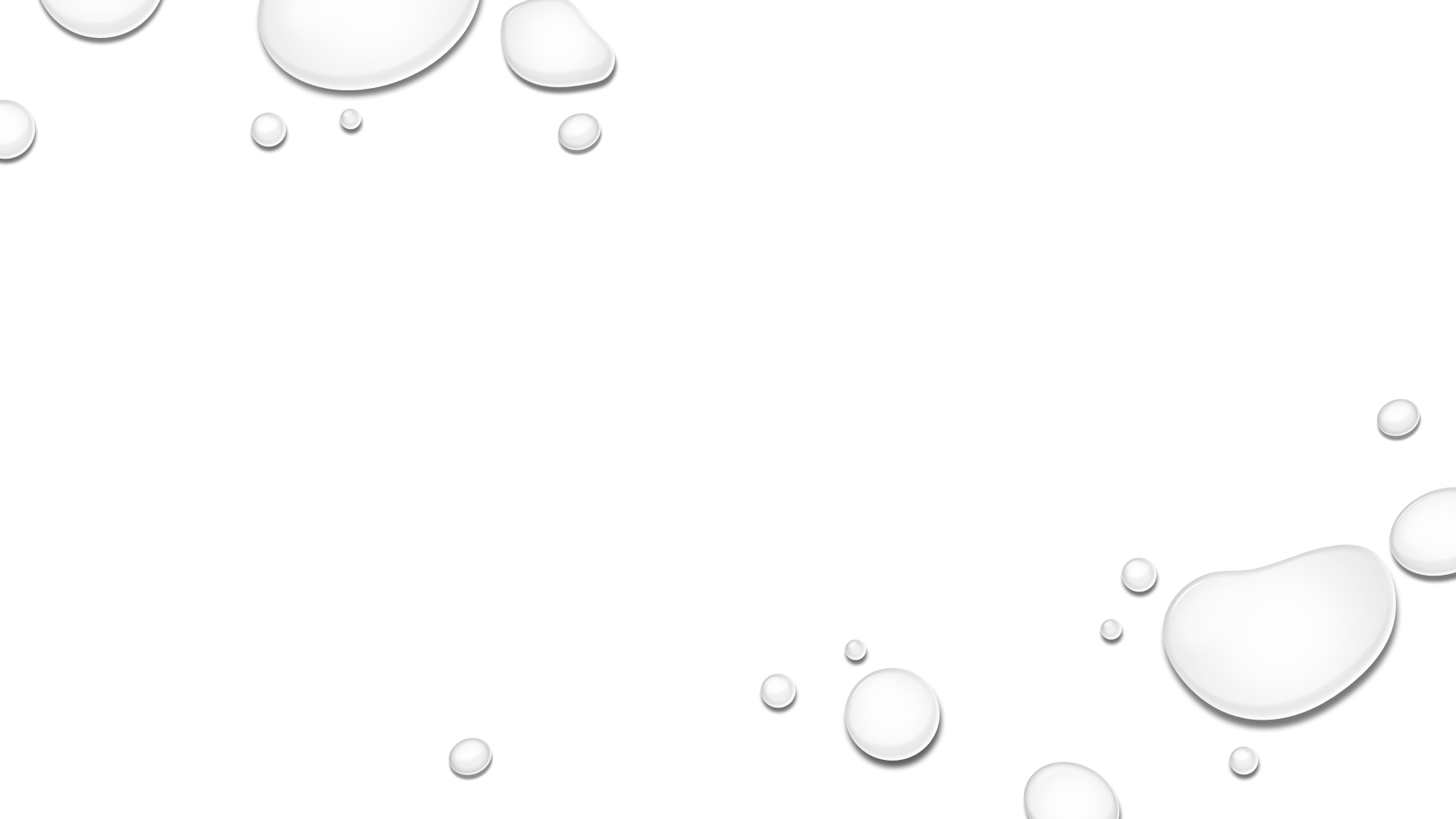 vješala
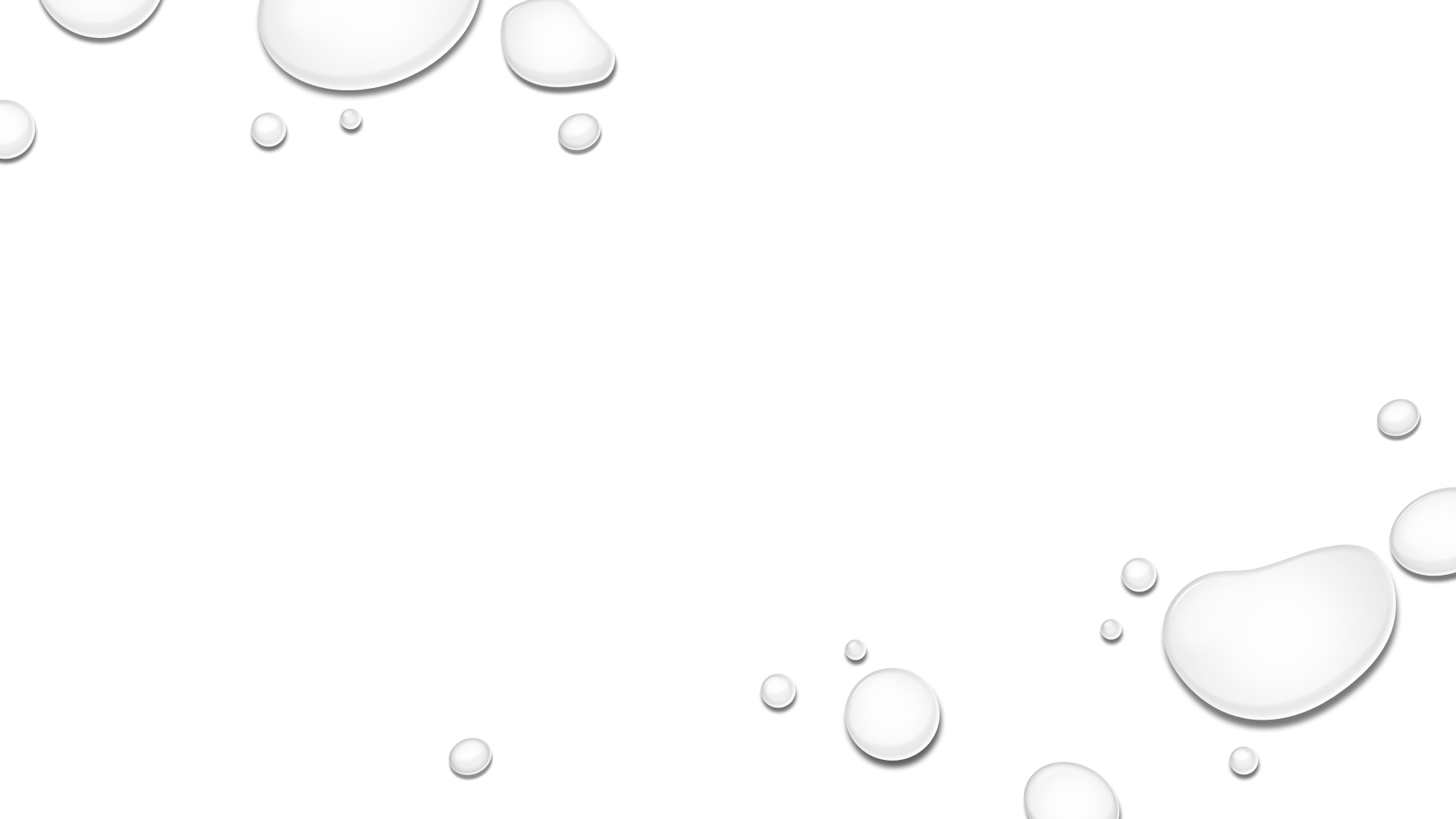 https://wordwall.net/hr/resource/3047062/tehni%c4%8dka-kultura/pogodi-rije%c4%8d-7razred
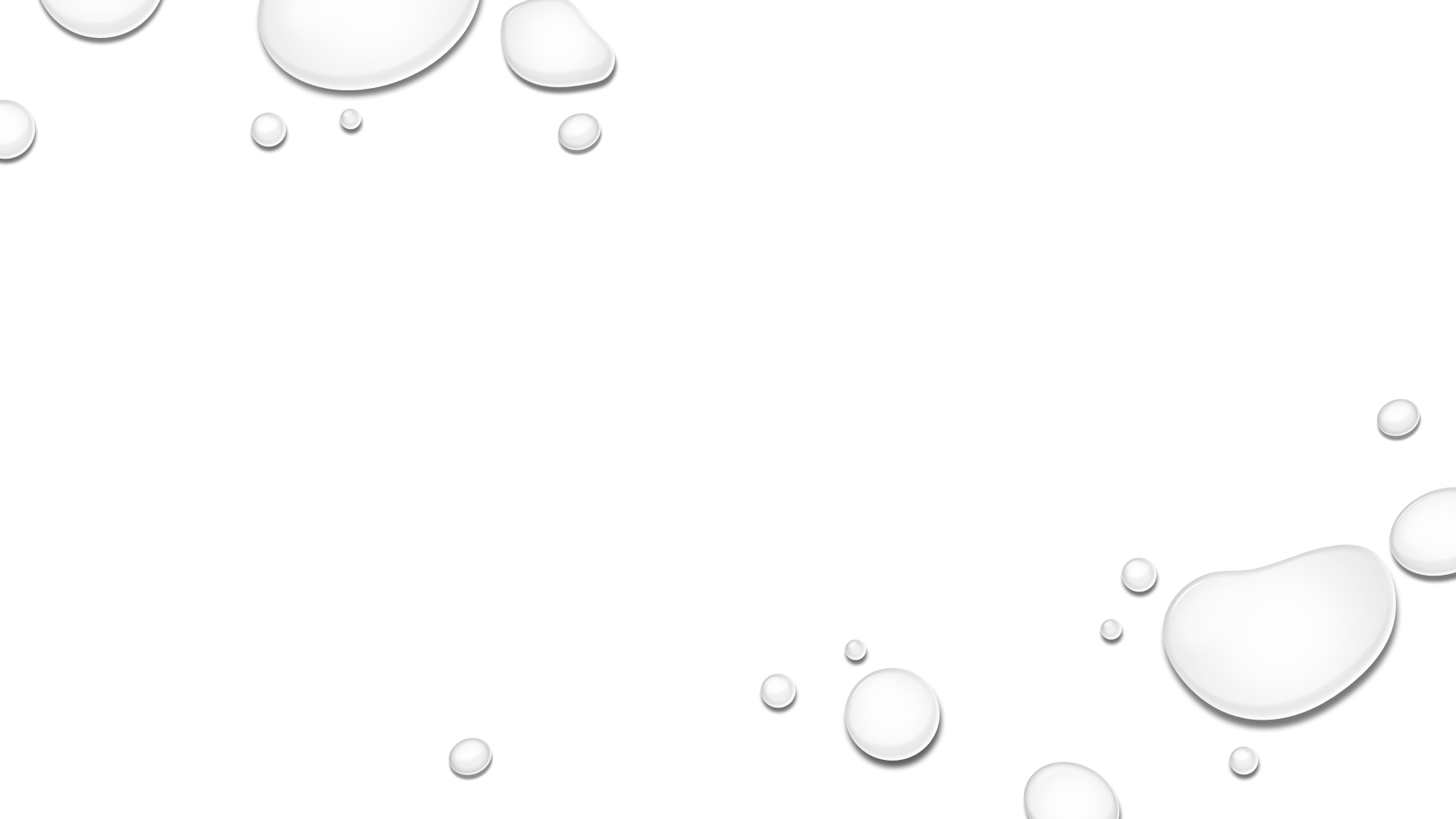